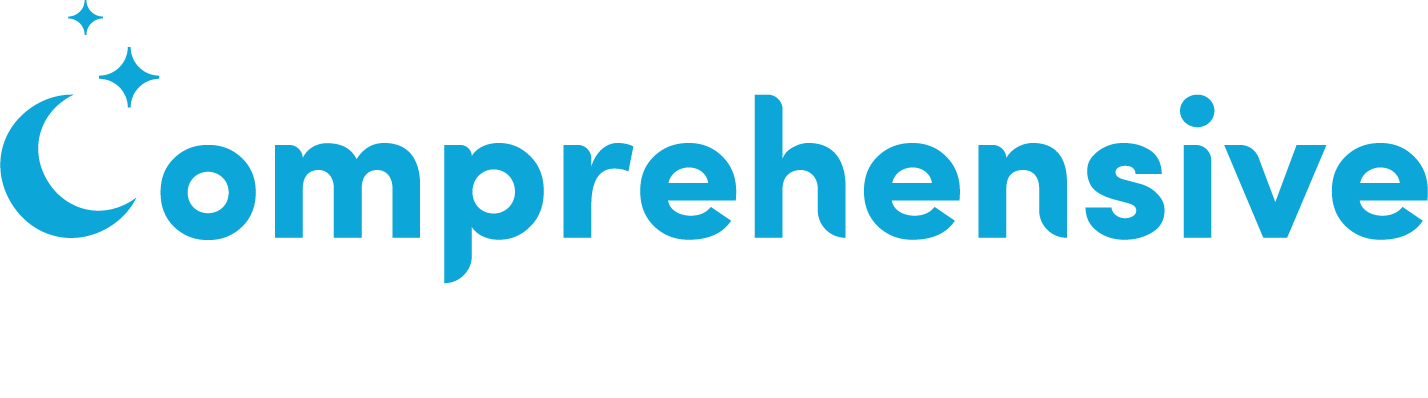 Oral Sleep Appliance Guaranteed Reimbursement Model
Ron cook, dds
Trent Titus, MBA, RPSGT
Oral Sleep ApplianceGuaranteed Reimbursement Programthe true 100% turnkey systemdesigned by a dentist and by the owner of a sleep testing company addressing all the pain points encountered by the dental team in a dental sleep practice
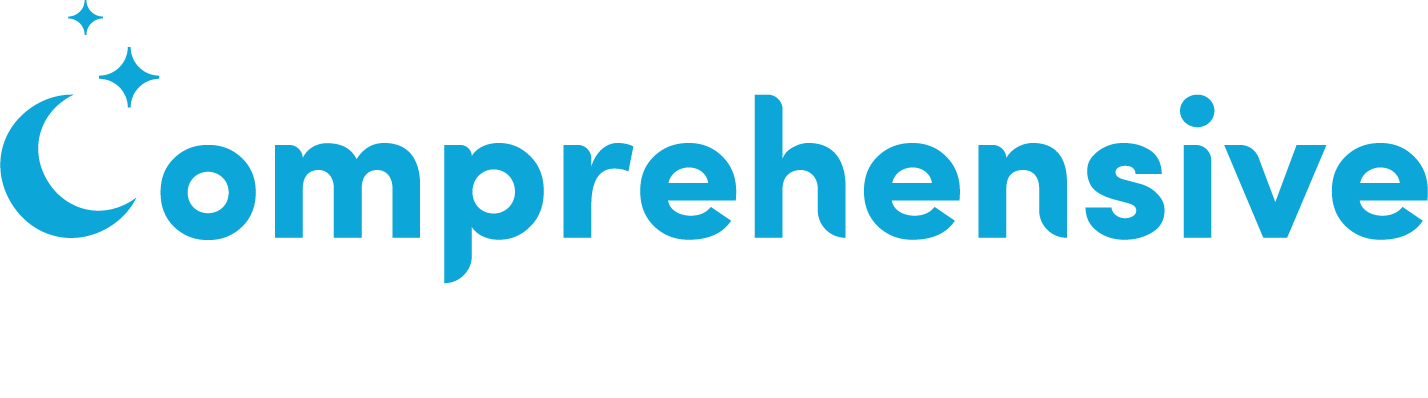 Oral Sleep ApplianceGuaranteed Reimbursement Programthe true 100% turnkey system
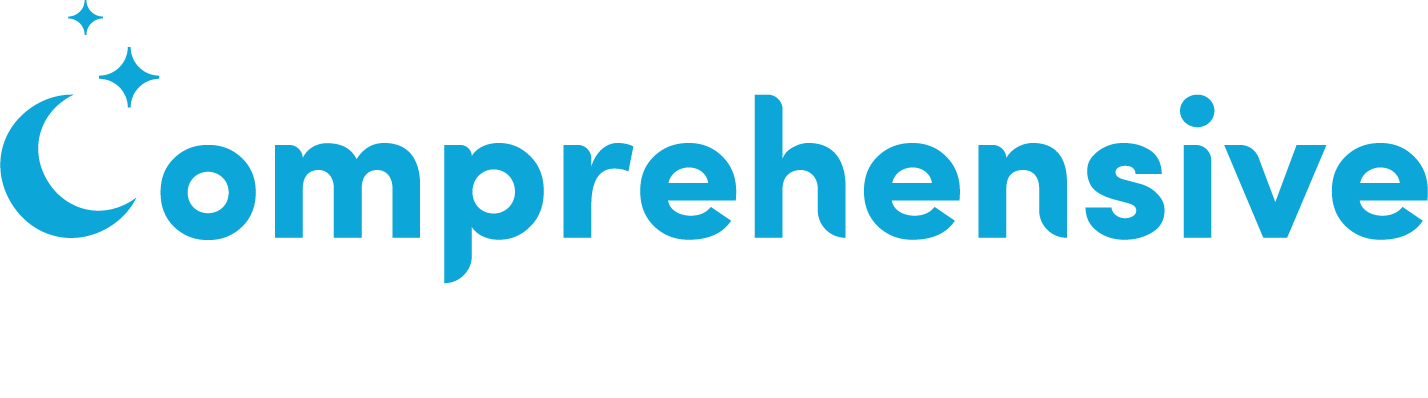 Oral Sleep ApplianceGuaranteed Reimbursement Programthe true 100% turnkey systemOne referral to css and we can provide all the missing pieces
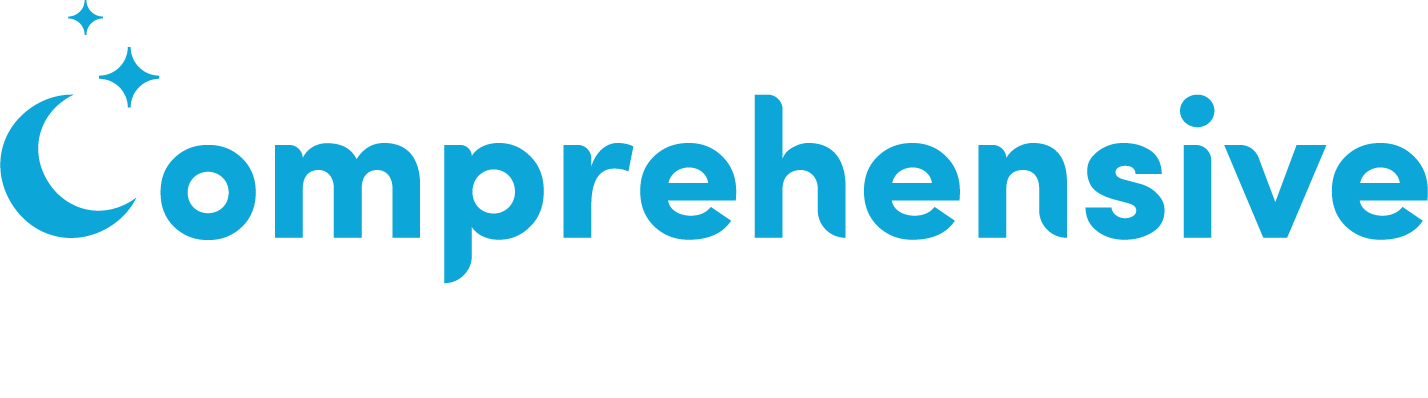 Guaranteed Reimbursement Programthe true 100% turnkey systemOne referral to css and we can provide all the missing piecesPre-Sleep Test Clinical notes
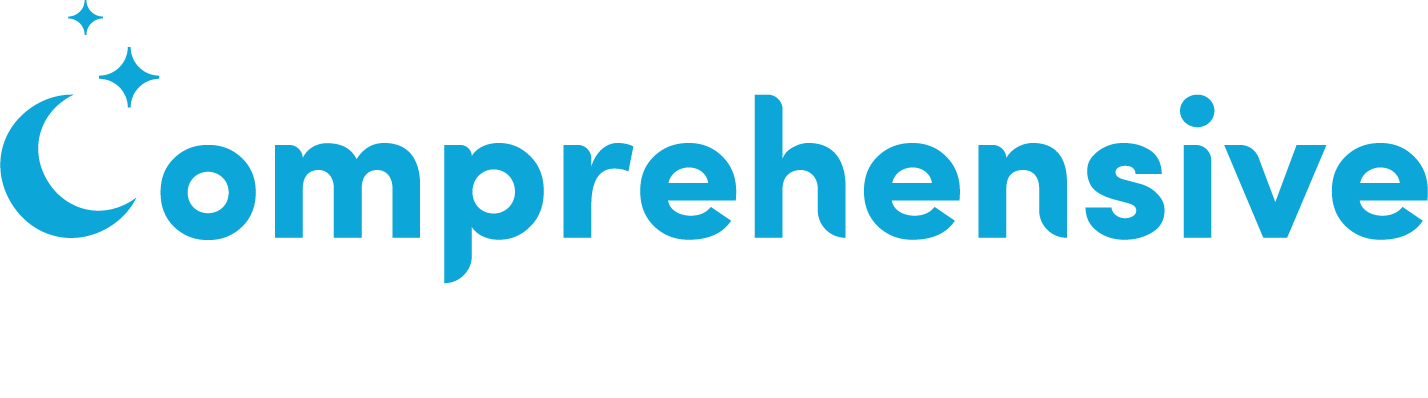 Guaranteed Reimbursement Programthe true 100% turnkey systemOne referral to css and we can provide all the missing piecesPre-Sleep Test Clinical notesSleep Test
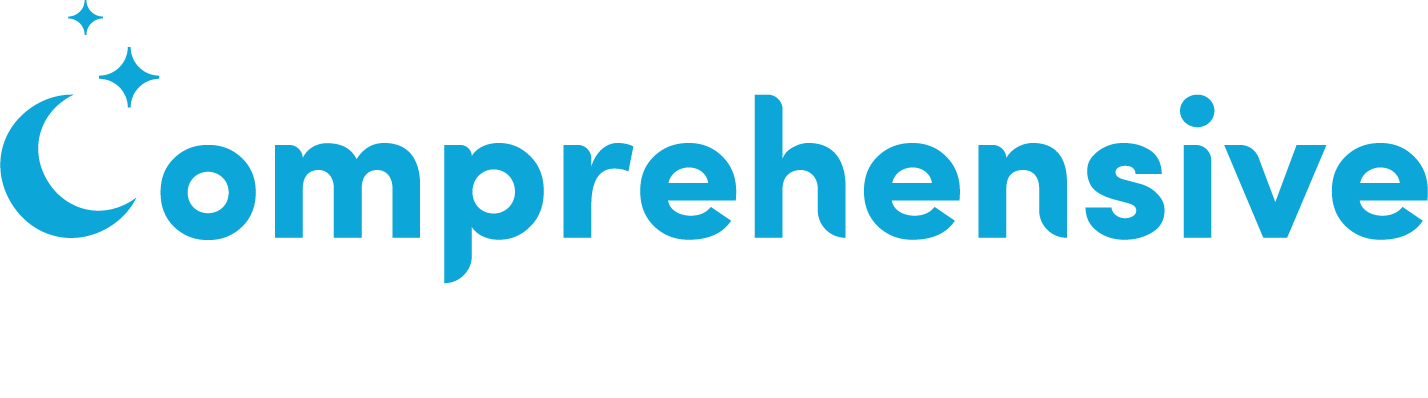 Guaranteed Reimbursement Programthe true 100% turnkey systemOne referral to css and we can provide all the missing piecesPre-Sleep Test Clinical notesSleep TestPost Sleep Test Clinical Notes
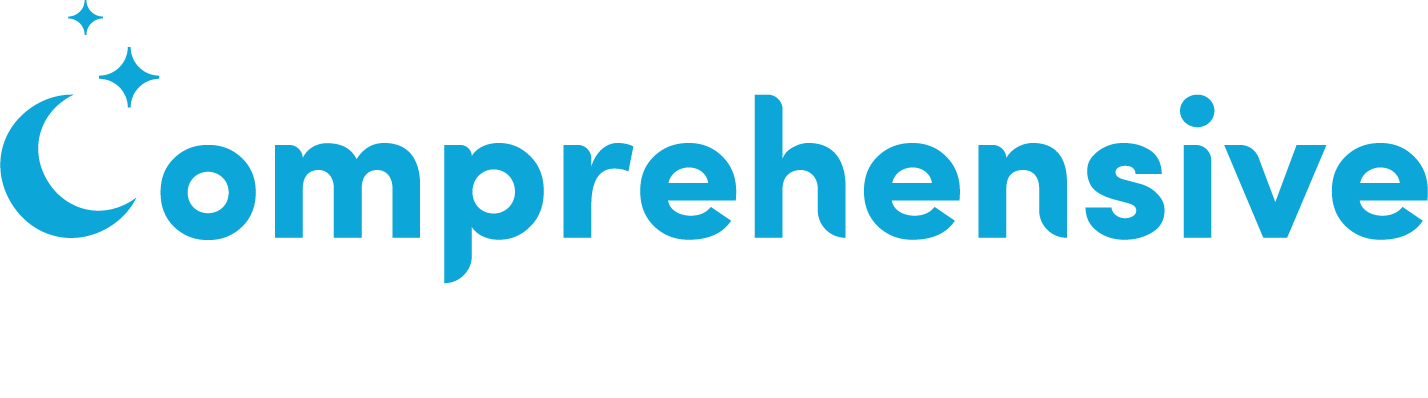 Guaranteed Reimbursement Programthe true 100% turnkey systemOne referral to css and we can provide all the missing piecesPre-Sleep Test Clinical notesSleep TestPost Sleep Test Clinical NotesOrders for therapy
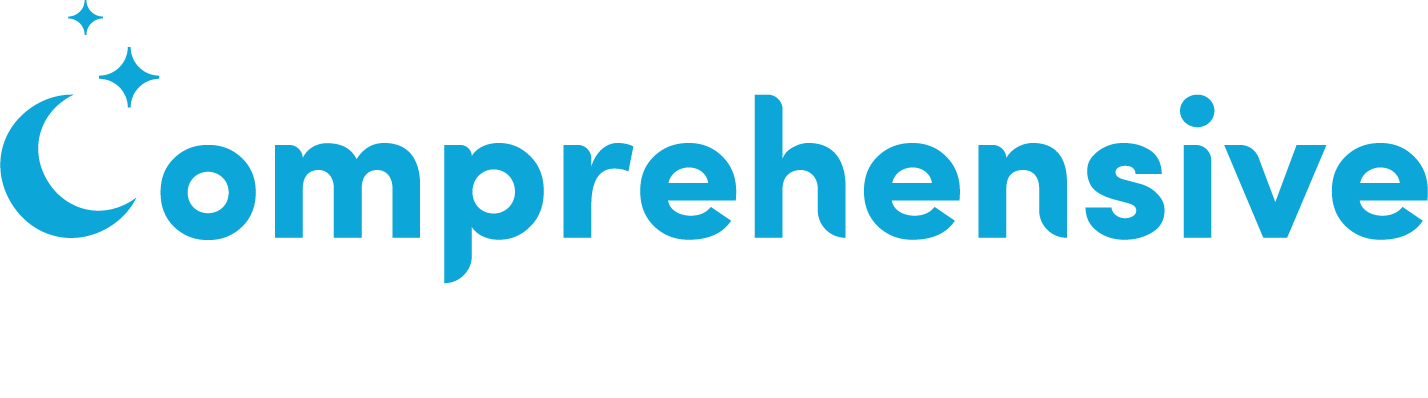 Guaranteed Reimbursement Programthe true 100% turnkey systemOne referral to css and we can provide all the missing piecesPre-Sleep Test Clinical notesSleep TestPost Sleep Test Clinical NotesOrders for therapyPre-Authorization
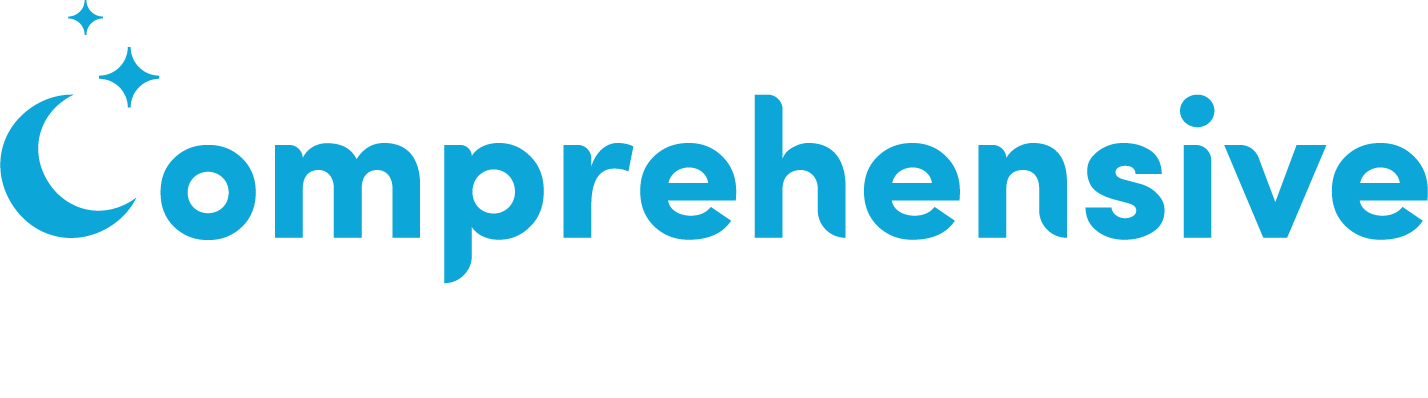 Guaranteed Reimbursement Programthe true 100% turnkey systemOne referral to css and we can provide all the missing piecesPre-Sleep Test Clinical notesSleep TestPost Sleep Test Clinical NotesOrders for therapyPre-AuthorizationBilling from Patient and insurance
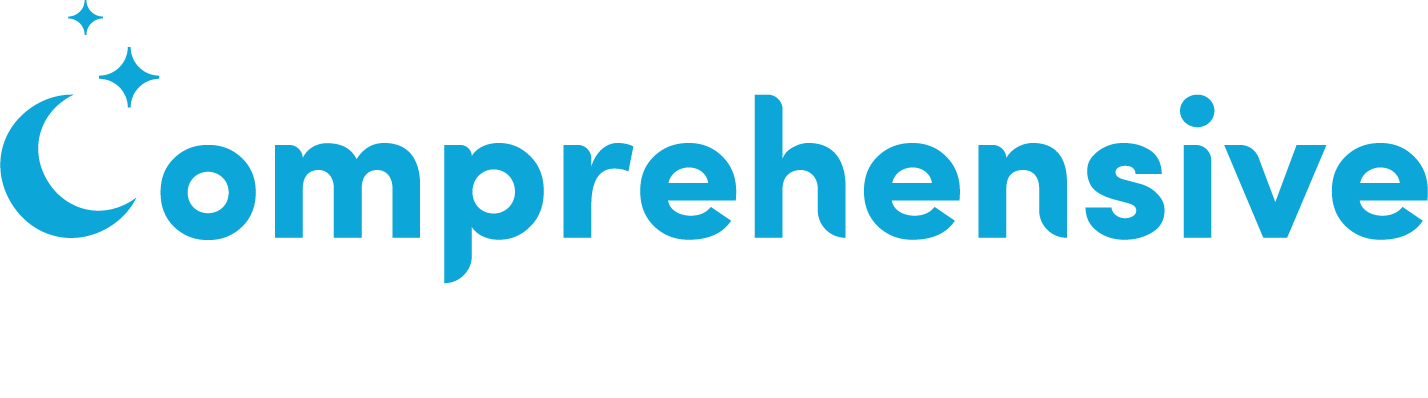 Guaranteed Reimbursement Programthe true 100% turnkey systemOne referral to css and we can provide all the missing piecesPre-Sleep Test Clinical notesSleep TestPost Sleep Test Clinical NotesOrders for therapyPre-AuthorizationBilling from Patient and insurancecollecting from Patient and insurance
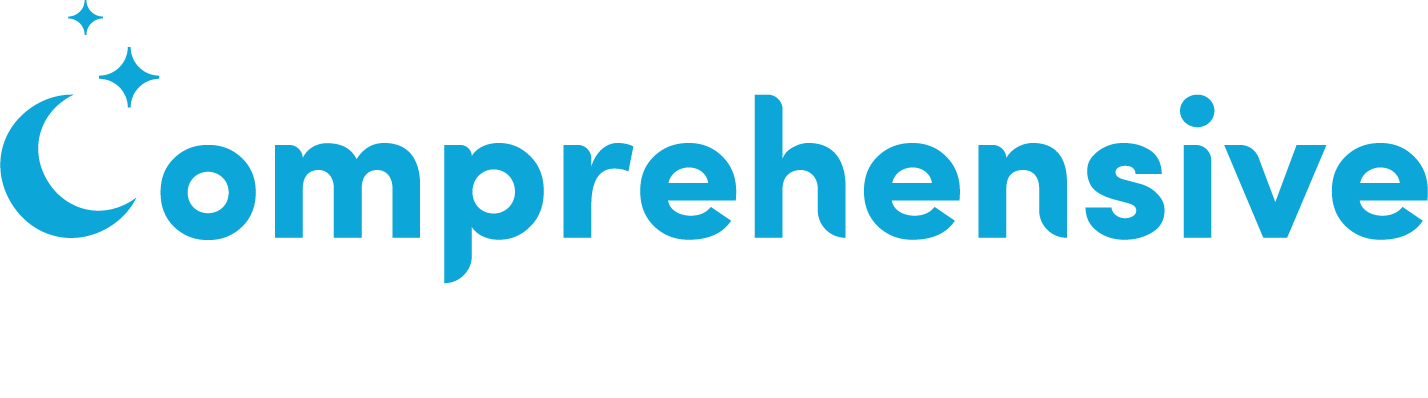 Oral Sleep ApplianceGuaranteed Reimbursement Programthe true 100% turnkey systemwe do all the administrative work
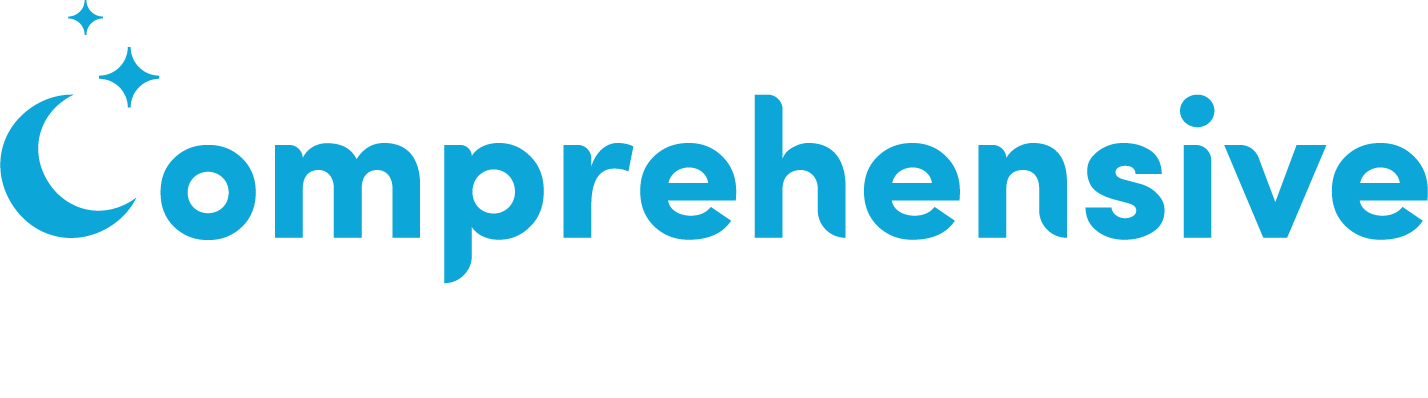 Oral Sleep ApplianceGuaranteed Reimbursement Programthe true 100% turnkey systemwe do all the administrative workYou do only what you do best:screen, exam, impressions, delivery, follow-up
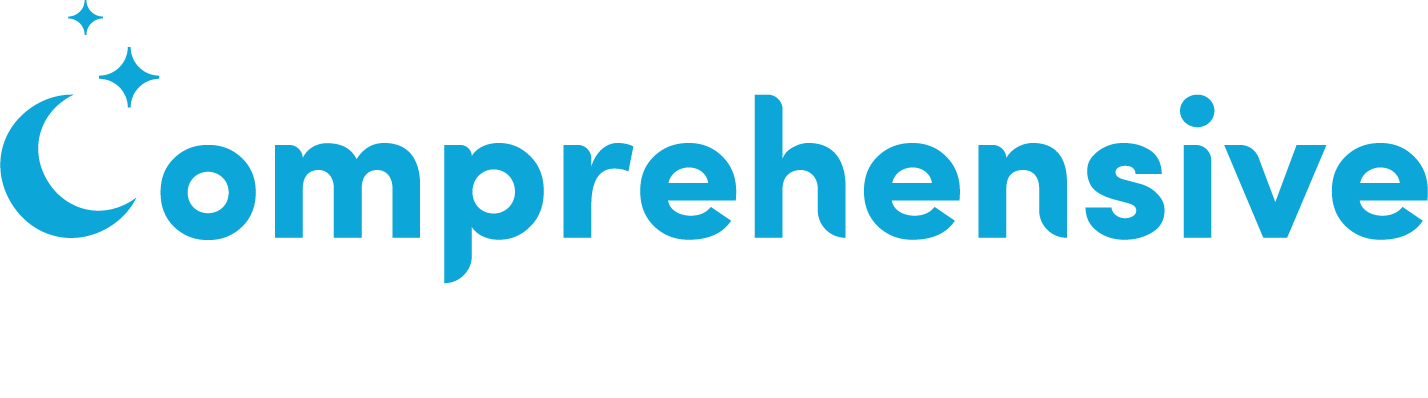 Oral Sleep ApplianceGuaranteed Reimbursement Programthe true 100% turnkey systemYou know in advance:
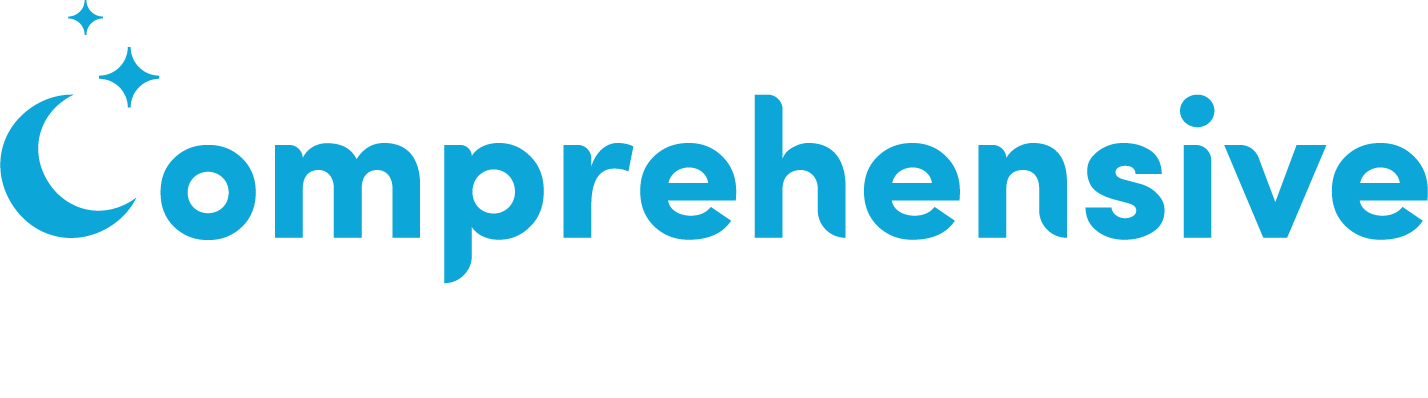 Oral Sleep ApplianceGuaranteed Reimbursement Programthe true 100% turnkey systemYou know in advance:That you are going to get paid
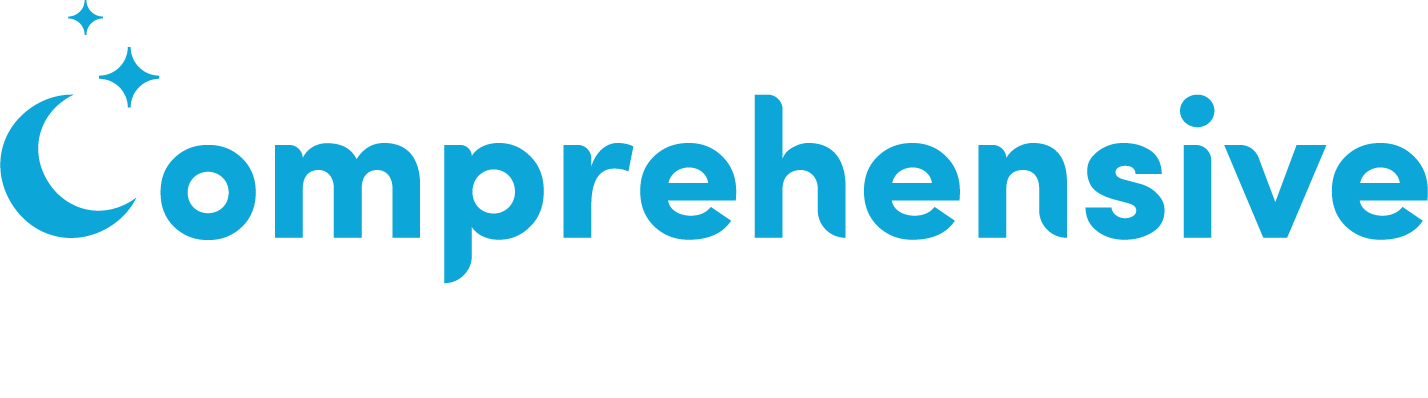 Oral Sleep ApplianceGuaranteed Reimbursement Programthe true 100% turnkey systemYou know in advance:That you are going to get paidhow much you are going to get paid
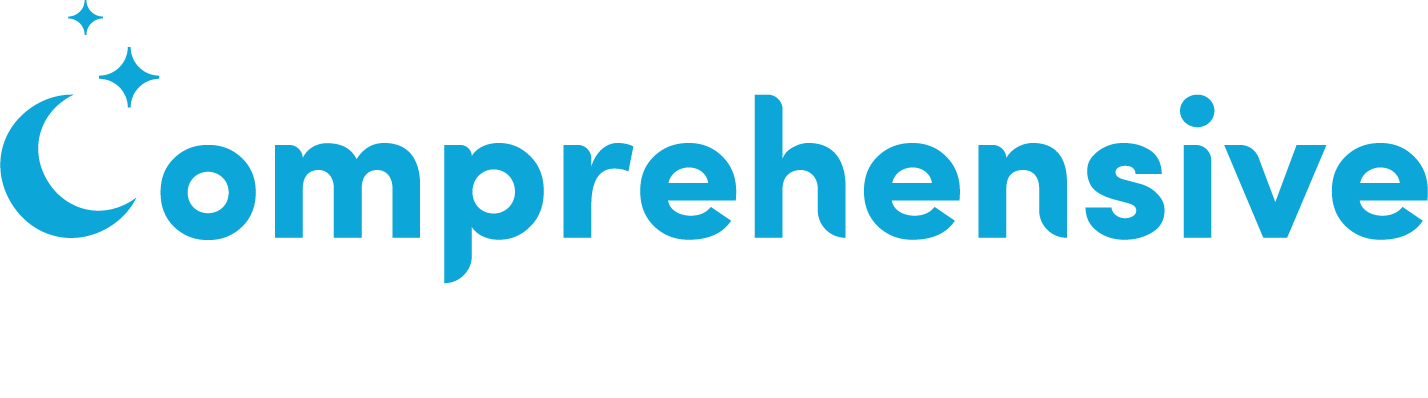 Oral Sleep ApplianceGuaranteed Reimbursement Programthe true 100% turnkey systemYou know in advance:That you are going to get paidhow much you are going to get paidWhen you are going to get paid
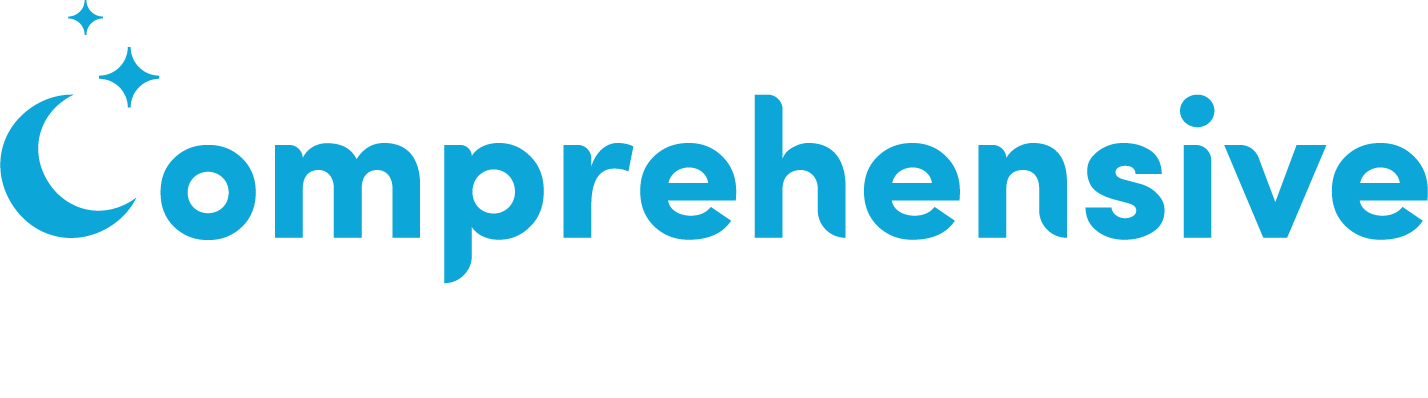 Oral Sleep ApplianceGuaranteed Reimbursement Programthe true 100% turnkey systemGuaranteed :you get paid - even if we don’t get paid
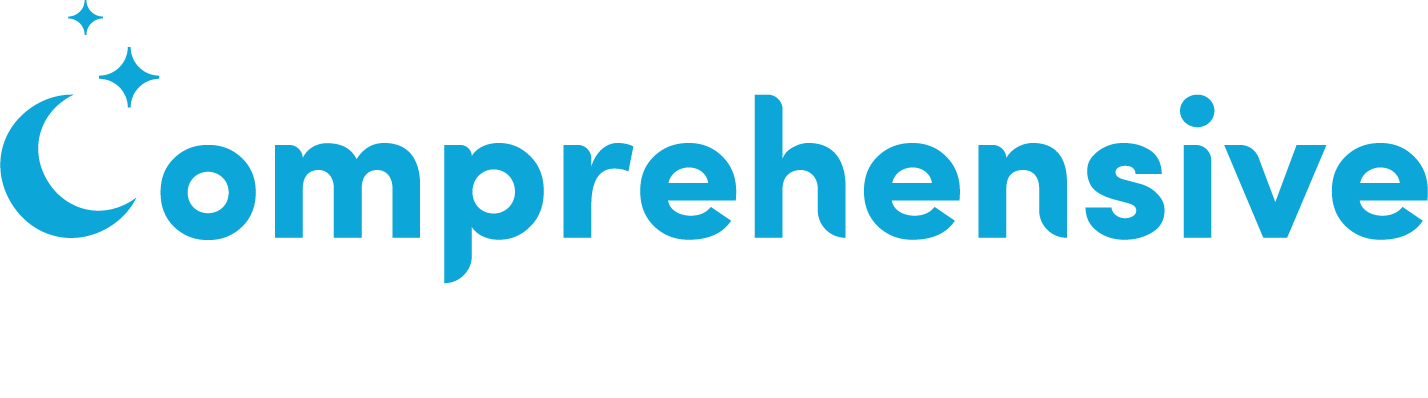 Oral Sleep ApplianceGuaranteed Reimbursement Programthe true 100% turnkey systemGuaranteed :you get paid - even if we don’t get paideven if insurance doesn’t pay
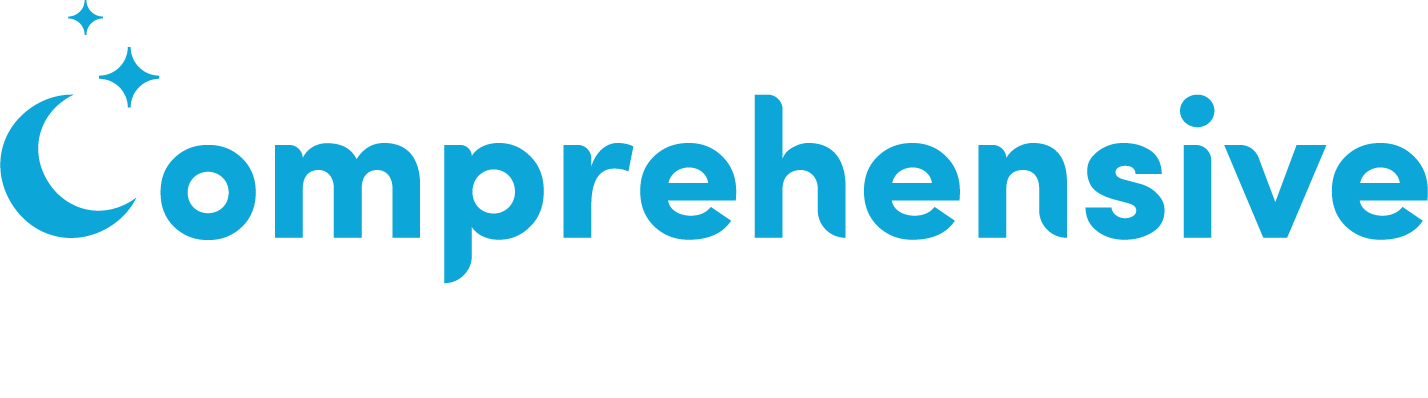 Oral Sleep ApplianceGuaranteed Reimbursement Programthe true 100% turnkey systemGuaranteed :you get paid - even if we don’t get paideven if insurance doesn’t payeven if patient doesn’t pay
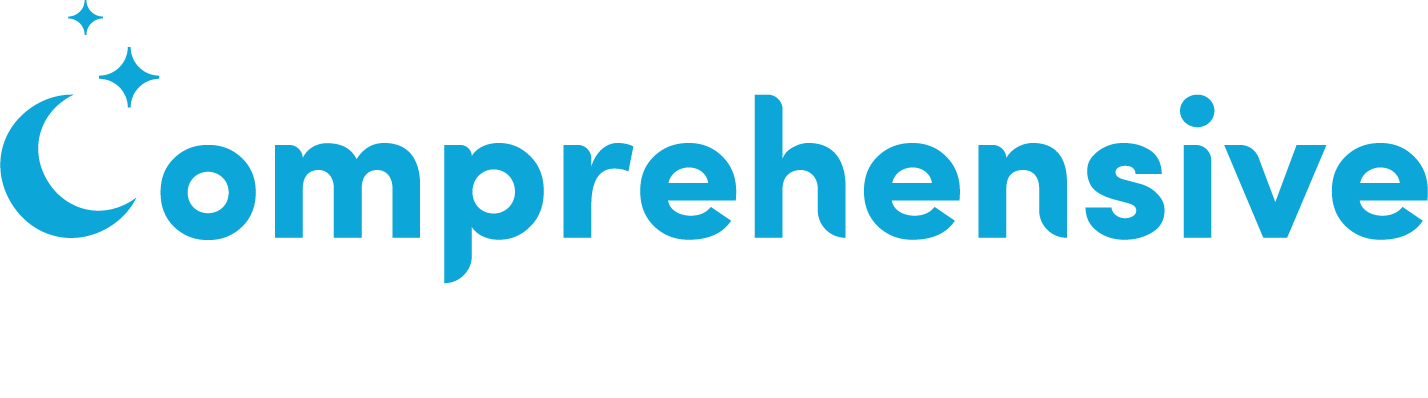 Oral Sleep ApplianceGuaranteed Reimbursement Programthe true 100% turnkey systemGuaranteed :you get paid - even if we don’t get paideven if insurance doesn’t payeven if patient doesn’t payyou still get paid
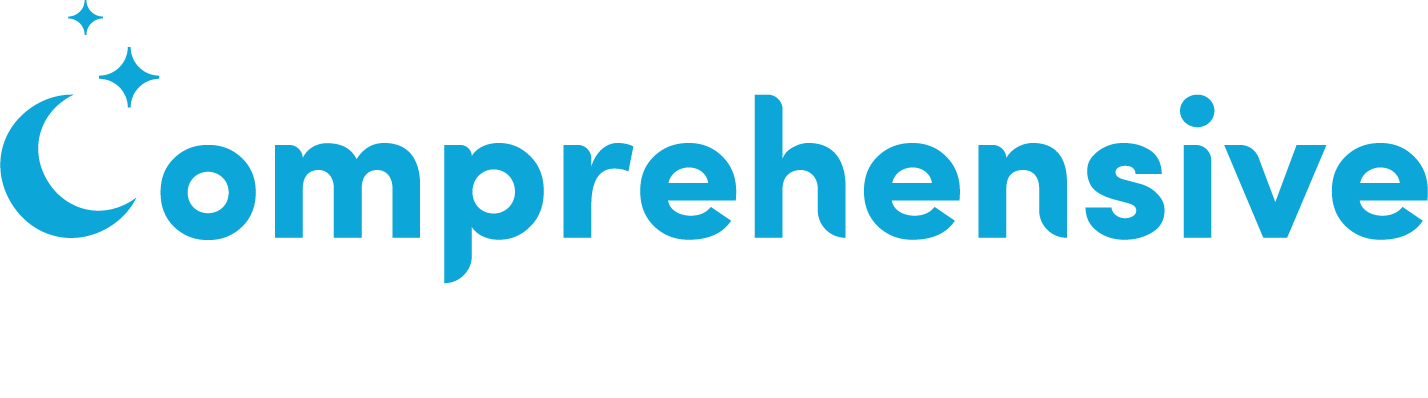 Oral Sleep ApplianceGuaranteed Reimbursement Programthe true 100% turnkey systemnonrecourse:even if insurance takes their money backyou still get to keep yours!
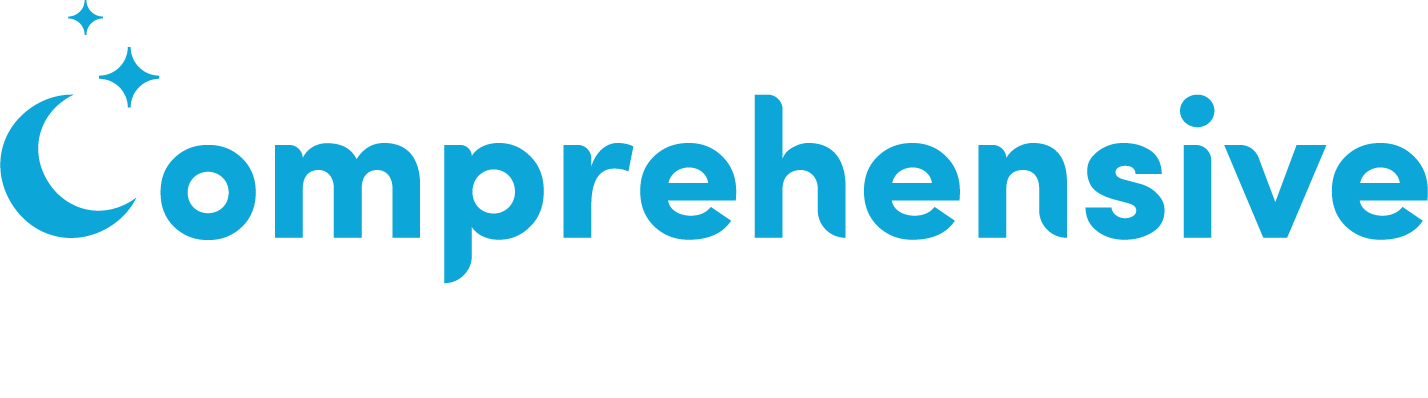 Comprehensive Sleep
What if I could show you …
How to never pay for another billing company set-up fee, another billing company monthly fee, another VOB, another pre-auth, or for another claim to be filed?
How to spend less time doing the treatment?
How to spend less time trying to get paid?
How to never explain medical insurance to patients?
How to access in-network medical benefits for 9 major carriers?
How to never spend another minute doing peer-to-peer reviews with insurance companies?
How to never get another Zero?
Comprehensive Sleep
What if I could show you …
How to never pay for another billing company set-up fee, another billing company monthly fee, another VOB, another pre-auth, or for another claim to be filed?

Set-up fees can range from $2000 – $15,000




How is there ever any money left over for you?
Comprehensive Sleep
What if I could show you …
How to never pay for another billing company set-up fee, another billing company monthly fee, another VOB, another pre-auth, or for another claim to be filed?

Set-up fees can range from $2000 – $15,000
Monthly Fees can range from $99 - $750



How is there ever any money left over for you?
Comprehensive Sleep
What if I could show you …
How to never pay for another billing company set-up fee, another billing company monthly fee, another VOB, another pre-auth, or for another claim to be filed?

Set-up fees can range from $2000 – $15,000
Monthly Fees can range from $99 - $750
VOBs can average $25 each


How is there ever any money left over for you?
Comprehensive Sleep
What if I could show you …
How to never pay for another billing company set-up fee, another billing company monthly fee, another VOB, another pre-auth, or for another claim to be filed?

Set-up fees can range from $2000 – $15,000
Monthly Fees can range from $99 - $750
VOBs can average $25 each
Pre-Authorizations can average $45 each

How is there ever any money left over for you?
Comprehensive Sleep
What if I could show you …
How to never pay for another billing company set-up fee, another billing company monthly fee, another VOB, another pre-auth, or for another claim to be filed?

Set-up fees can range from $2000 – $15,000
Monthly Fees can range from $99 - $750
VOBs can average $25 each
Pre-Authorizations can average $45 each
Filing claims can average 7% to as high as 20%
How is there ever any money left over for you?
Comprehensive Sleep
What if I could show you …
How to never pay for another billing company set-up fee, another billing company monthly fee, another VOB, another pre-auth, or for another claim to be filed?

Set-up fees can range from $2000 – $15,000
Monthly Fees can range from $99 - $750
VOBs can average $25 each
Pre-Authorizations can average $45 each
Filing claims can average 7% to as high as 20%
How is there ever any money left over for you?
Comprehensive Sleep
How is there ever any money left over for you?
Do you ever feel like the only ones making money 
in Dental Sleep Medicine 
are making the money 
off of those NOT making money 
In Dental Sleep Medicine???
Comprehensive Sleep
What if I could show you …
How to never pay for another billing company set-up fee, another billing company monthly fee, another VOB, another pre-auth, or for another claim to be filed?

Set-up fees for our Guaranteed Reimbursement Program – ZERO Dollars and ZERO Cents

You never send any money to us - we only send money to you!
Comprehensive Sleep
What if I could show you …
How to never pay for another billing company set-up fee, another billing company monthly fee, another VOB, another pre-auth, or for another claim to be filed?

Set-up fees for our Guaranteed Reimbursement Program – ZERO Dollars and ZERO Cents
Monthly Fees for our Guaranteed Reimbursement Program – ZERO Dollars and ZERO Cents
You never send any money to us - we only send money to you!
Comprehensive Sleep
What if I could show you …
How to never pay for another billing company set-up fee, another billing company monthly fee, another VOB, another pre-auth, or for another claim to be filed?

Set-up fees for our Guaranteed Reimbursement Program – ZERO Dollars and ZERO Cents
Monthly Fees for our Guaranteed Reimbursement Program – ZERO Dollars and ZERO Cents
VOB fees for our Guaranteed Reimbursement Program – ZERO Dollars and ZERO Cents
You never send any money to us - we only send money to you!
Comprehensive Sleep
What if I could show you …
How to never pay for another billing company set-up fee, another billing company monthly fee, another VOB, another pre-auth, or for another claim to be filed?

Set-up fees for our Guaranteed Reimbursement Program – ZERO Dollars and ZERO Cents
Monthly Fees for our Guaranteed Reimbursement Program – ZERO Dollars and ZERO Cents
VOB fees for our Guaranteed Reimbursement Program – ZERO Dollars and ZERO Cents
Pre-Auth fees for our Guaranteed Reimbursement Program – ZERO Dollars and ZERO Cents
You never send any money to us - we only send money to you!
Comprehensive Sleep
What if I could show you …
How to never pay for another billing company set-up fee, another billing company monthly fee, another VOB, another pre-auth, or for another claim to be filed?

Set-up fees for our Guaranteed Reimbursement Program – ZERO Dollars and ZERO Cents
Monthly Fees for our Guaranteed Reimbursement Program – ZERO Dollars and ZERO Cents
VOB fees for our Guaranteed Reimbursement Program – ZERO Dollars and ZERO Cents
Pre-Auth fees for our Guaranteed Reimbursement Program – ZERO Dollars and ZERO Cents
Filing claims fees for our Guaranteed Reimbursement Program – ZERO Dollars and ZERO Cents
Comprehensive Sleep
What if I could show you …
How to never pay for another billing company set-up fee, another billing company monthly fee, another VOB, another pre-auth, or for another claim to be filed?

Set-up fees for our Guaranteed Reimbursement Program – ZERO Dollars and ZERO Cents
Monthly Fees for our Guaranteed Reimbursement Program – ZERO Dollars and ZERO Cents
VOB fees for our Guaranteed Reimbursement Program – ZERO Dollars and ZERO Cents
Pre-Auth fees for our Guaranteed Reimbursement Program – ZERO Dollars and ZERO Cents
Filing claims fees for our Guaranteed Reimbursement Program – ZERO Dollars and ZERO Cents
You never send any money to us - we only send money to you!
Comprehensive Sleep
What if I could show you …
How to never pay for another billing company set-up fee, another billing company monthly fee, another VOB, another pre-auth, or for another claim to be filed?

I think it bears repeating,  
ZERO down and ZERO a month.
You never send any money to us – 
we only send money to you!
Comprehensive Sleep
What if I could show you …
How to never pay for another set-up fee, another monthly fee, another VOB, another pre-auth, or for another claim to be filed?
How to spend less time doing the treatment?
How to spend less time trying to get paid?
How to never explain medical insurance to patients?
How to access in-network medical benefits for 9 major carriers?
How to never spend another minute doing peer-to-peer reviews with insurance companies?
How to never get another Zero?
Comprehensive Sleep
What if I could show you …
How to spend less time doing the treatment?
If a completed case takes you 3 hours administrative time and 3 hours chair time, you are never going to make a net profit.
With our system, you never have to explain a sleep test – our physicians do!
We consistently educate and motivate your patient each step of the way.
All you do is what you do best – the dentistry - exam, scans, delivery, and follow-ups!
We handle everything else, reducing your chair time to only 1 hour.
Comprehensive Sleep
What if I could show you …
How to spend less time doing the treatment?
If a completed case takes you 6 hours, you are never going to make a net profit?
With our system, you never have to explain a sleep test – our physicians do!
We consistently educate and motivate your patient each step of the way.
All you do is what you do best – the dentistry - exam, scans, delivery, and follow-ups!
We handle everything else, reducing your chair time to only 1 hour.
Comprehensive Sleep
What if I could show you …
How to spend less time doing the treatment?
If a completed case takes you 6 hours, you are never going to make a net profit?
With our system, you never have to explain a sleep test – our physicians do!
We consistently educate and motivate your patient each step of the way.
All you do is what you do best – the dentistry - exam, scans, delivery, and follow-ups!
We handle everything else, reducing your chair time to only 1 hour.
Comprehensive Sleep
What if I could show you …
How to spend less time doing the treatment?
If a completed case takes you 6 hours, you are never going to make a net profit?
With our system, you never have to explain a sleep test – our physicians do!
We consistently educate and motivate your patient each step of the way.
All you do is what you do best – the dentistry - exam, scans, delivery, and follow-ups!
We handle everything else, reducing your chair time to only 1 hour.
Comprehensive Sleep
What if I could show you …
How to spend less time doing the treatment?
If a completed case takes you 6 hours, you are never going to make a net profit?
With our system, you never have to explain a sleep test – our physicians do!
We consistently educate and motivate your patient each step of the way.
All you do is what you do best – the dentistry - exam, scans, delivery, and follow-ups!
We handle everything else, reducing your chair time to only 1 hour, and your admin time to only 30 minutes.
Comprehensive Sleep
What if I could show you …
How to never pay for another set-up fee, another monthly fee, another VOB, another pre-auth, or for another claim to be filed?
How to spend less time doing the treatment?
How to spend less time trying to get paid?
How to never explain medical insurance to patients?
How to access in-network medical benefits for 9 major carriers?
How to never spend another minute doing peer-to-peer reviews with insurance companies?
How to never get another Zero?
Comprehensive Sleep
What if I could show you …
How to never pay for another set-up fee, another monthly fee, another VOB, another pre-auth, or for another claim to be filed?
How to spend less time doing the treatment?
How to spend less time trying to get paid?
For all services completed this month, you are paid on the 15th of next month.  Your Account Receivables are virtually eliminated.
How to never explain medical insurance to patients?
How to access in-network medical benefits for 9 major carriers?
How to never spend another minute doing peer-to-peer reviews with insurance companies?
How to never get another Zero?
Comprehensive Sleep
What if I could show you …
How to never pay for another set-up fee, another monthly fee, another VOB, another pre-auth, or for another claim to be filed?
How to spend less time doing the treatment?
How to spend less time trying to get paid?
How to never explain medical insurance to patients?
How to access in-network medical benefits for 9 major carriers?
How to never spend another minute doing peer-to-peer reviews with insurance companies?
How to never get another Zero?
Comprehensive Sleep
What if I could show you …
How to never pay for another set-up fee, another monthly fee, another VOB, another pre-auth, or for another claim to be filed?
How to spend less time doing the treatment?
How to spend less time trying to get paid?
How to never explain medical insurance to patients?
How to access in-network medical benefits for 9 major carriers?
How to never spend another minute doing peer-to-peer reviews with insurance companies?
How to never get another Zero?
Comprehensive Sleep
What if I could show you …
How to never pay for another set-up fee, another monthly fee, another VOB, another pre-auth, or for another claim to be filed?
How to spend less time doing the treatment?
How to spend less time trying to get paid?
How to never explain medical insurance to patients?
How to access in-network medical benefits for 9 major carriers?
How to never spend another minute doing peer-to-peer reviews with insurance companies?
How to never get another Zero?
Comprehensive Sleep
What if I could show you …
How to never pay for another set-up fee, another monthly fee, another VOB, another pre-auth, or for another claim to be filed?
How to spend less time doing the treatment?
How to spend less time trying to get paid?
How to never explain medical insurance to patients?
How to access in-network medical benefits for 9 major carriers?
How to never spend another minute doing peer-to-peer reviews with insurance companies?
How to never get another Zero?
Guaranteed Reimbursement program goal
Separating Obstacles
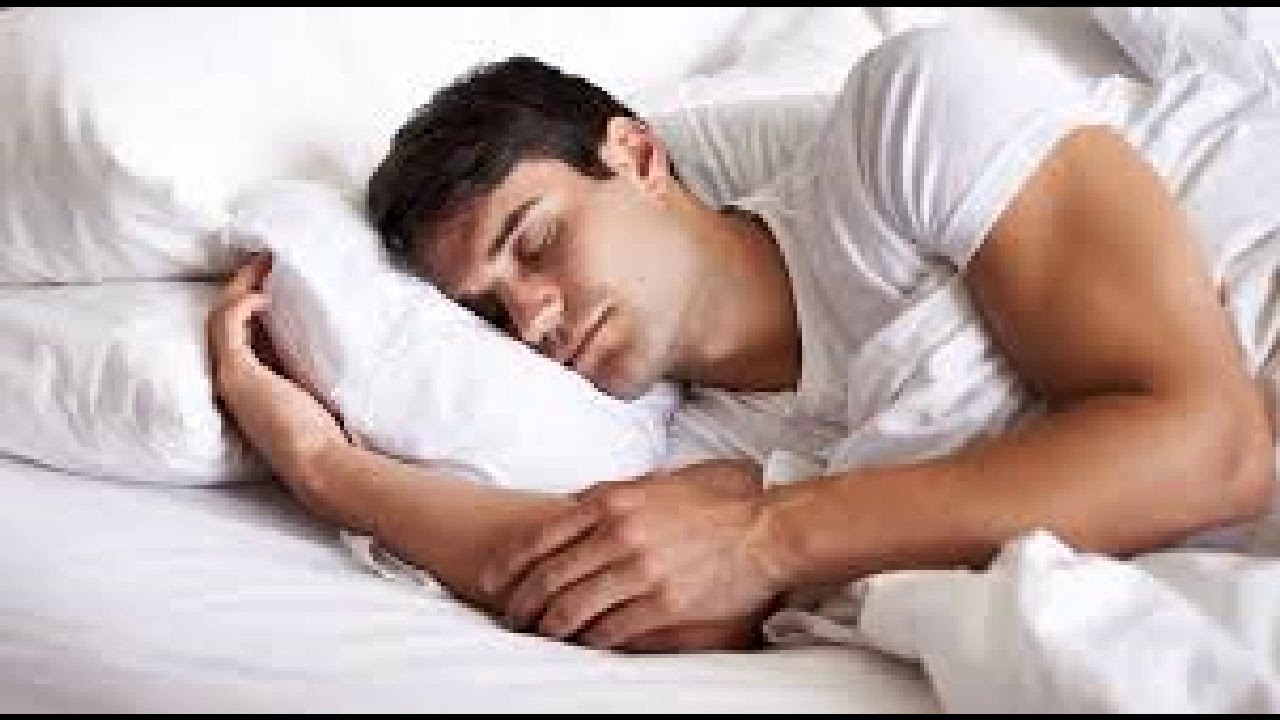 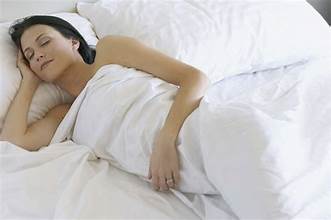 Separating Obstacles
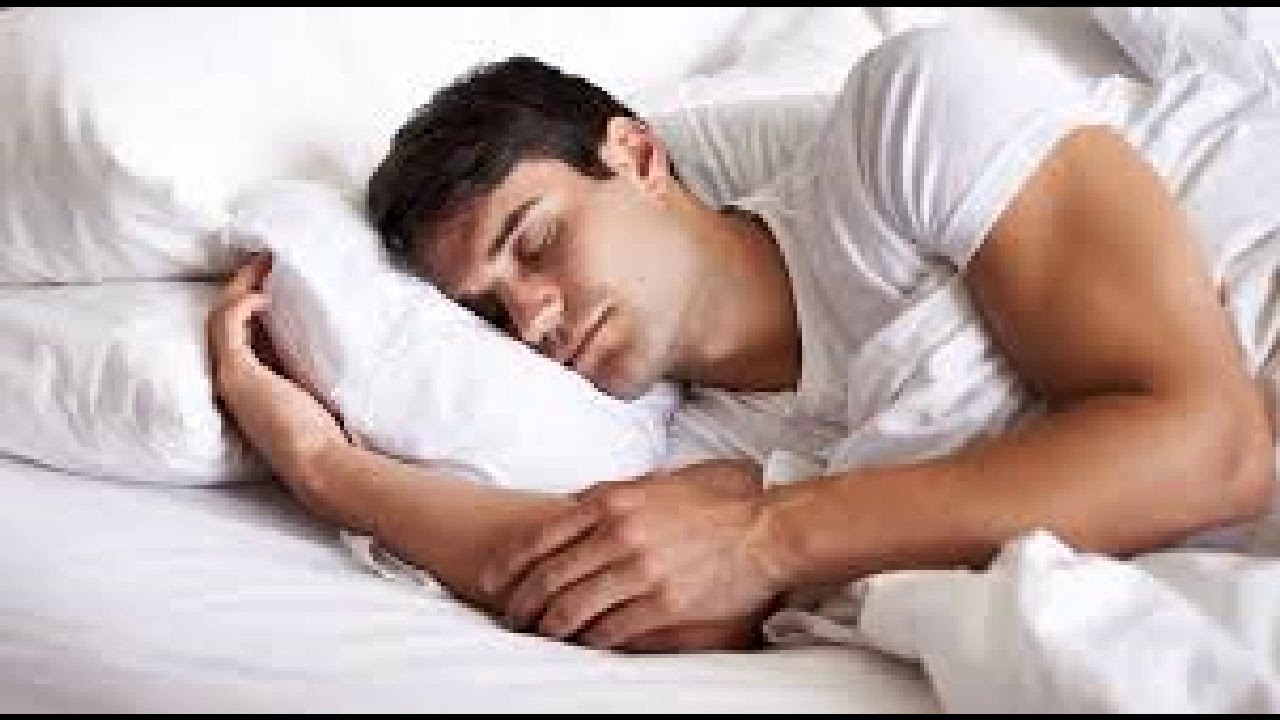 Lack of patients

Lack of identifying patients
Education and motivation of the suffering patients
Sleep Testing and Diagnosis
Orders 
Pre-authorization
Financials
Billing
Appeals
Collecting
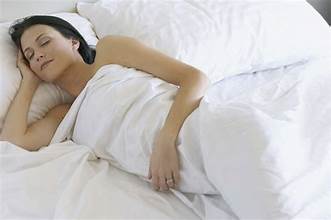 Separating Obstacles
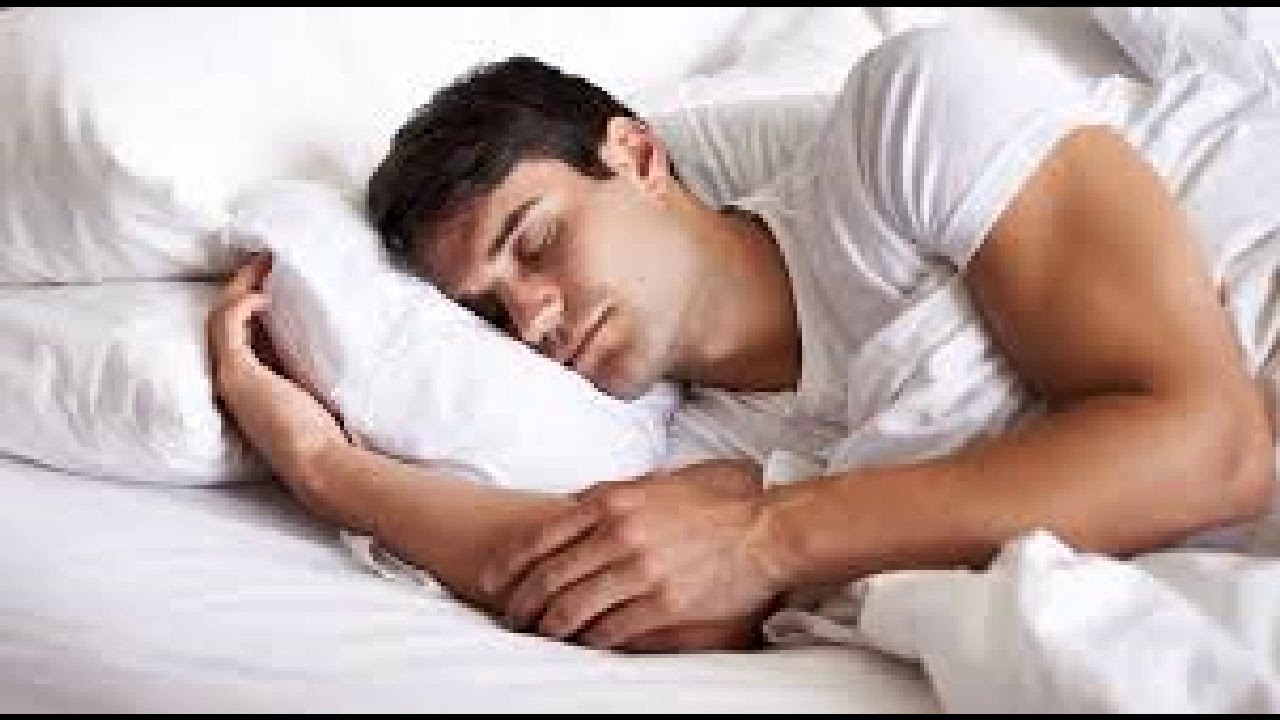 Lack of patients

Lack of identifying patients

Education and motivation of the suffering patients
Sleep Testing and Diagnosis
Orders 
Pre-authorization
Financials
Billing
Appeals
Collecting
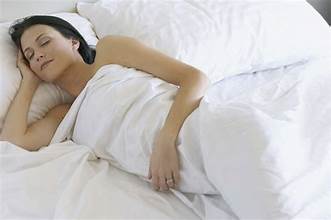 Separating Obstacles
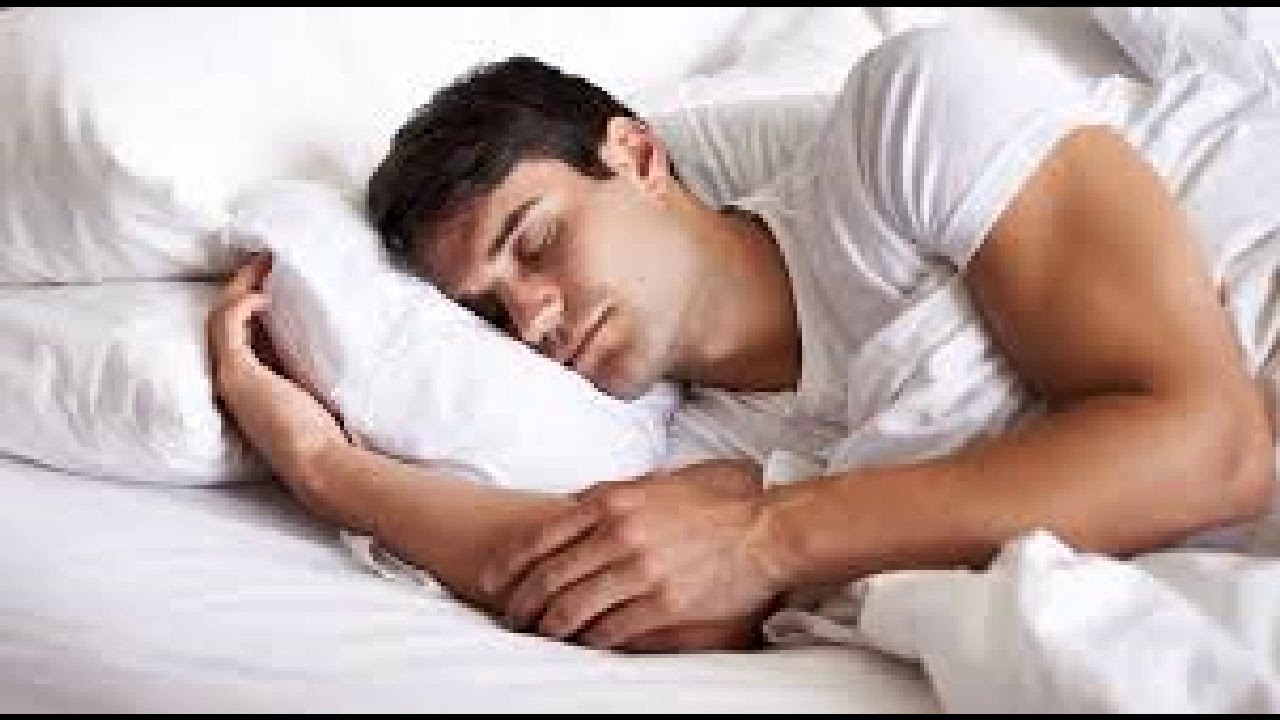 Lack of patients
Lack of identifying patients

Education and motivation of the suffering patients

Sleep Testing and Diagnosis
Orders 
Pre-authorization
Financials
Billing
Appeals
Collecting
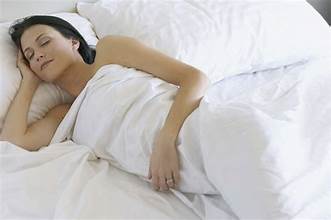 Separating Obstacles
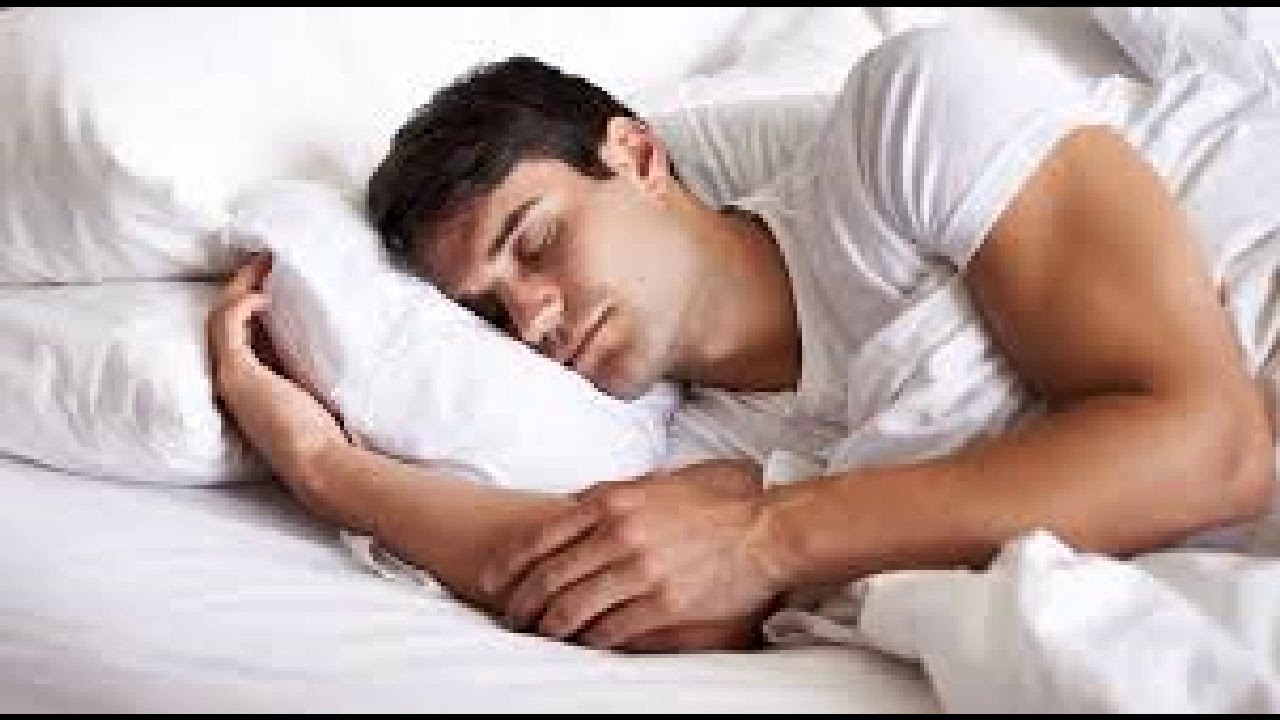 Lack of patients
Lack of identifying patients
Education and motivation of the suffering patients

Sleep Testing and Diagnosis

Orders 
Pre-authorization
Financials
Billing
Appeals
Collecting
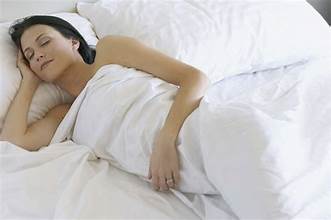 Separating Obstacles
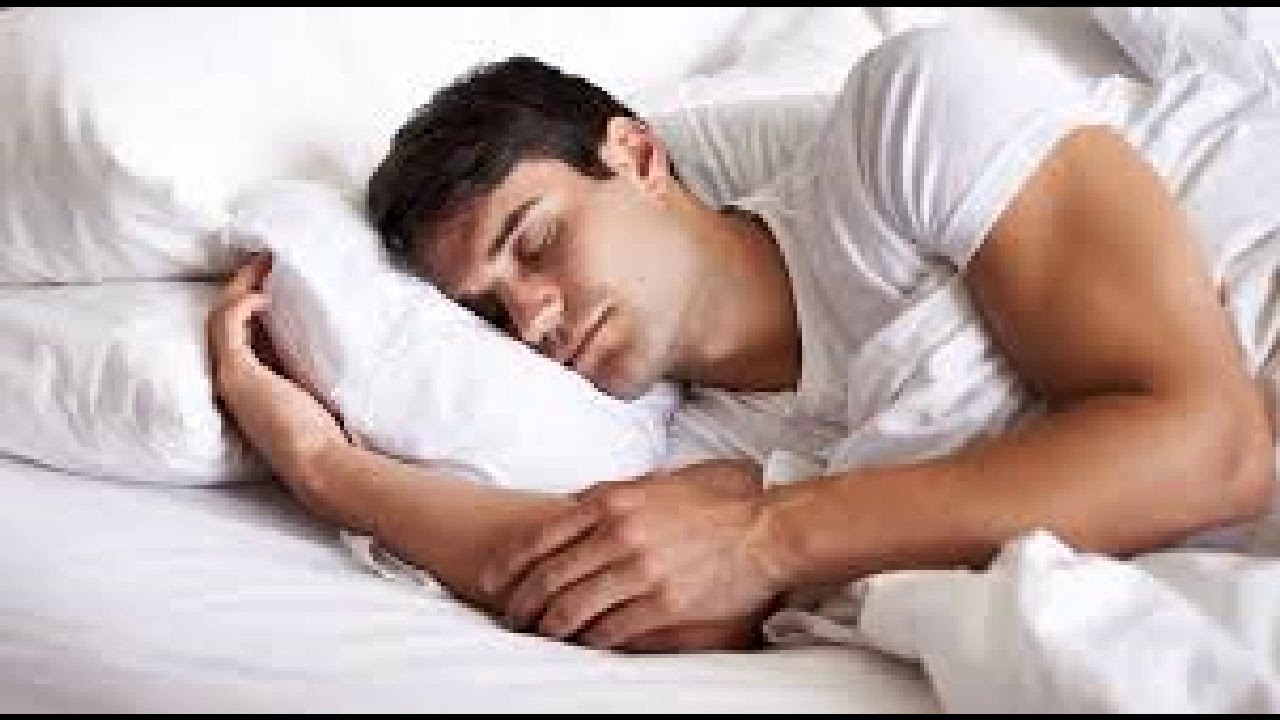 Lack of patients
Lack of identifying patients
Education and motivation of the suffering patients
Sleep Testing and Diagnosis

Orders 

Pre-authorization
Financials
Billing
Appeals
Collecting
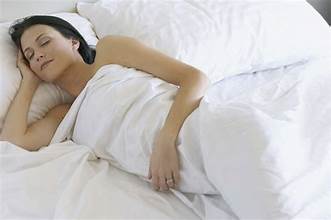 Separating Obstacles
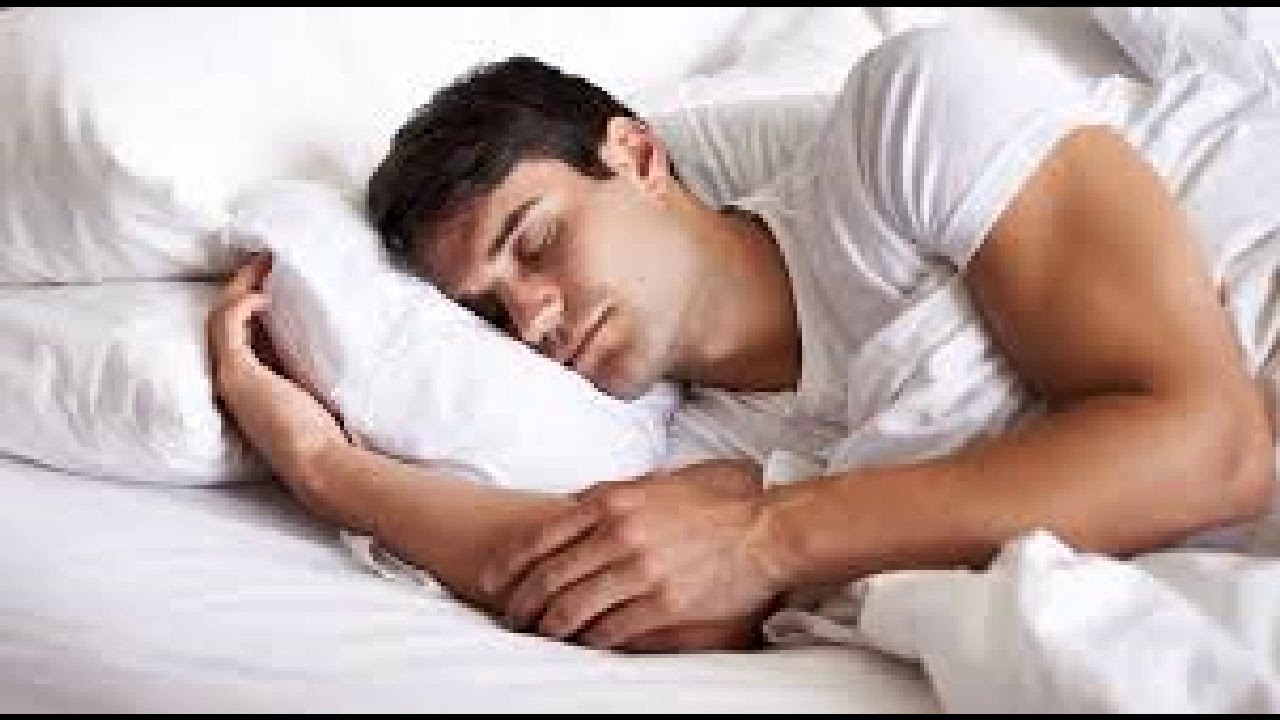 Lack of patients
Lack of identifying patients
Education and motivation of the suffering patients
Sleep Testing and Diagnosis
Orders 

Pre-authorization

Financials
Billing
Appeals
Collecting
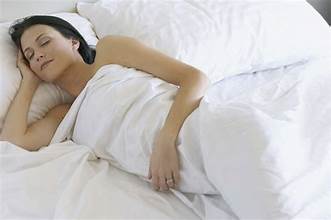 Separating Obstacles
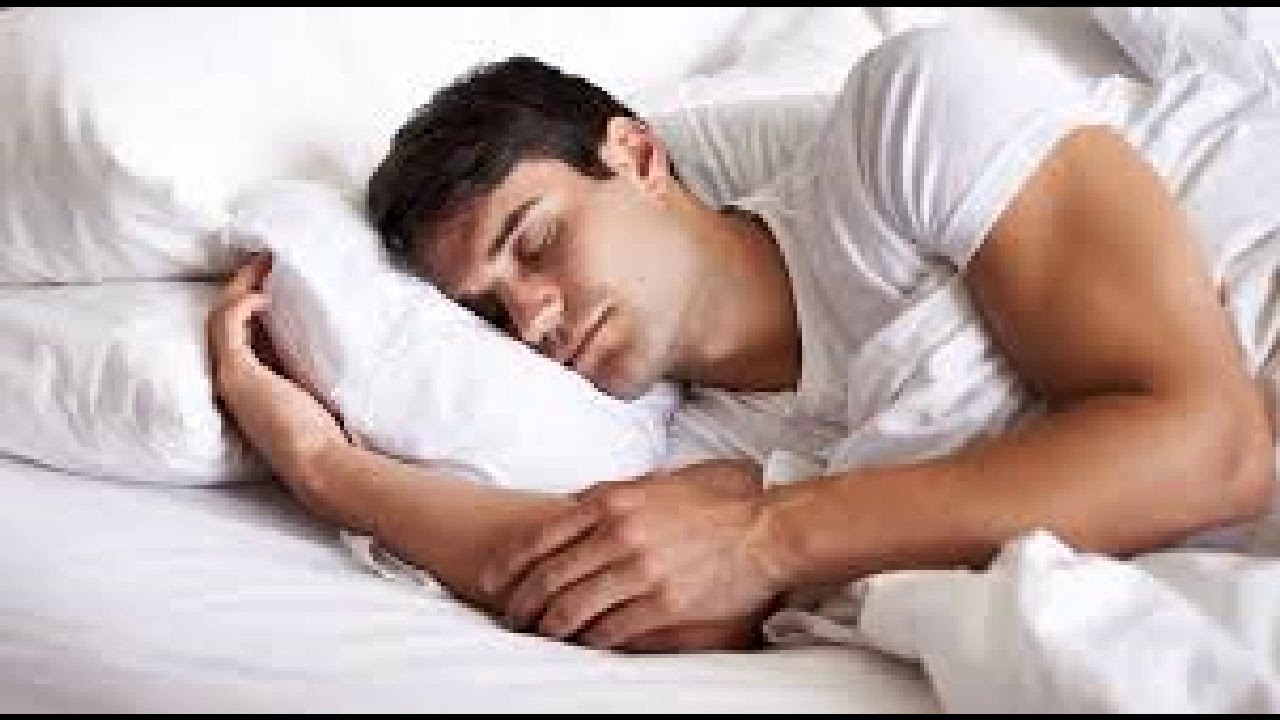 Lack of patients
Lack of identifying patients
Education and motivation of the suffering patients
Sleep Testing and Diagnosis
Orders 
Pre-authorization

Financials

Billing
Appeals
Collecting
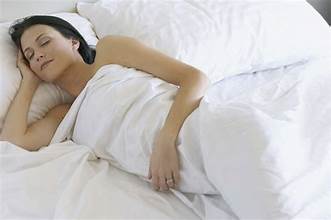 Separating Obstacles
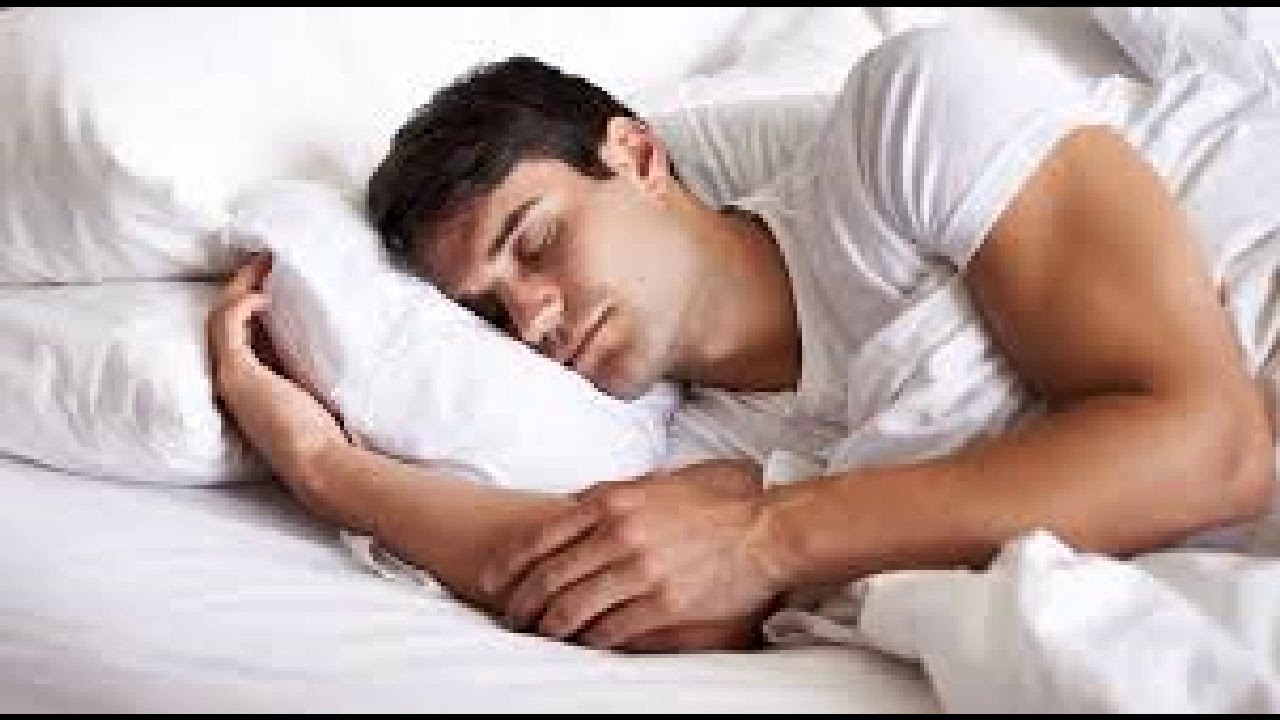 Lack of patients
Lack of identifying patients
Education and motivation of the suffering patients
Sleep Testing and Diagnosis
Orders 
Pre-authorization
Financials

Billing

Appeals
Collecting
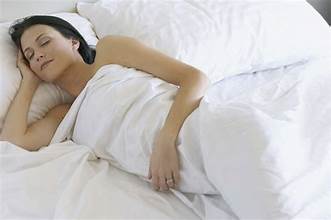 Separating Obstacles
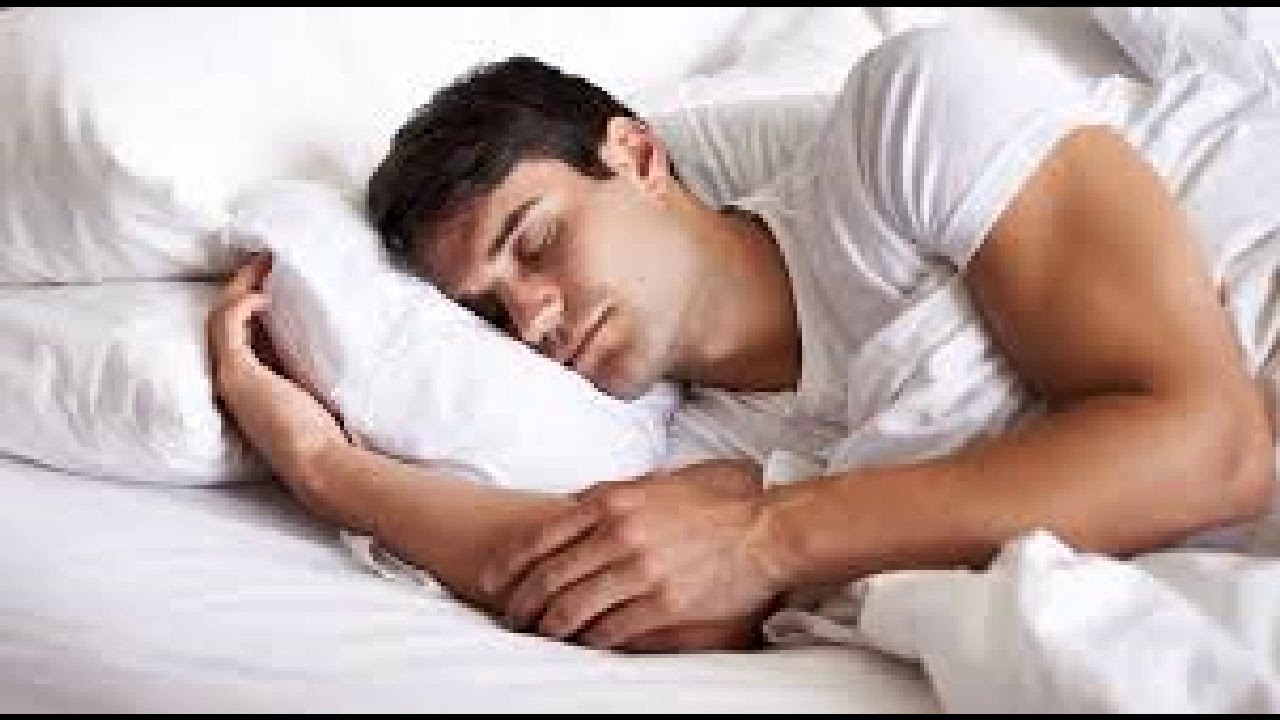 Lack of patients
Lack of identifying patients
Education and motivation of the suffering patients
Sleep Testing and Diagnosis
Orders 
Pre-authorization
Financials
Billing

Appeals

Collecting
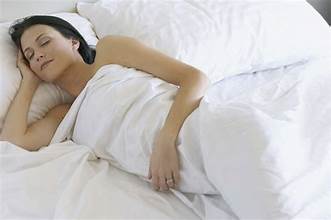 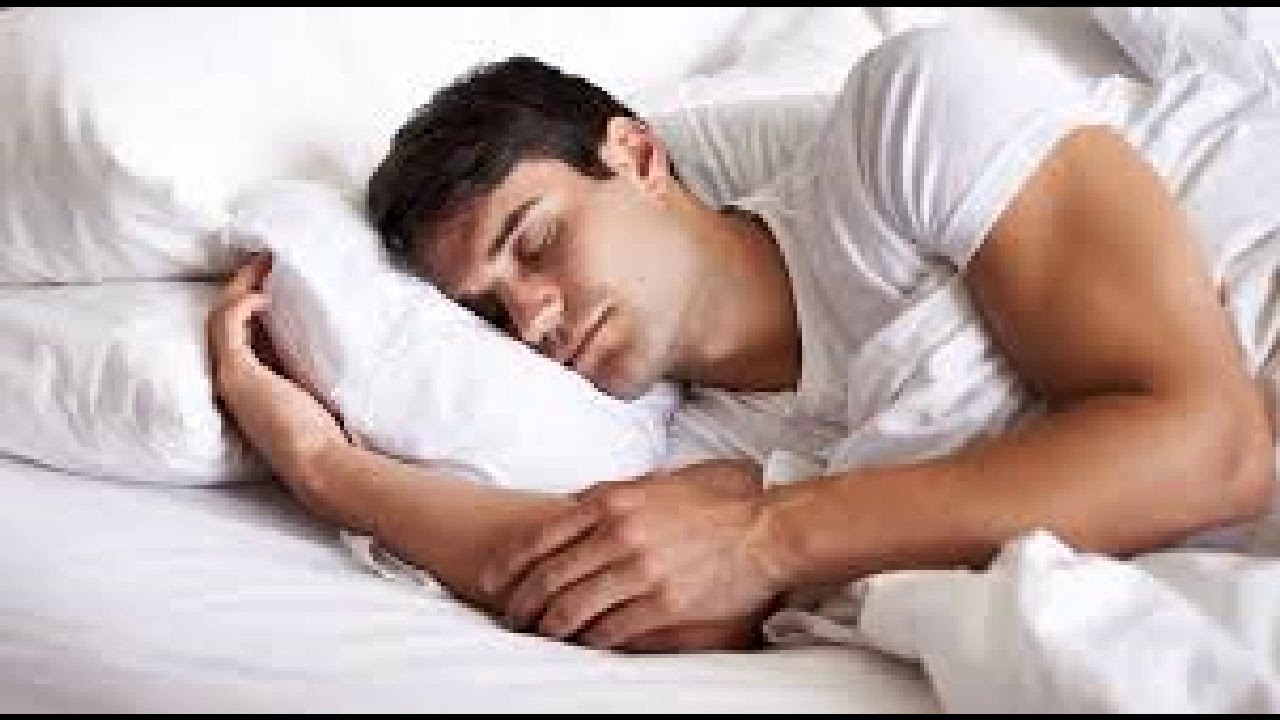 Separating Obstacles
Lack of patients
Lack of identifying patients
Education and motivation of the suffering patients
Sleep Testing and Diagnosis
Orders 
Pre-authorization
Financials
Billing
Appeals

Collecting
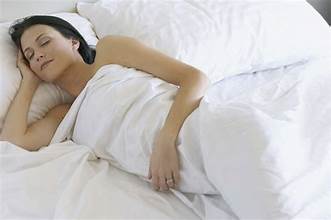 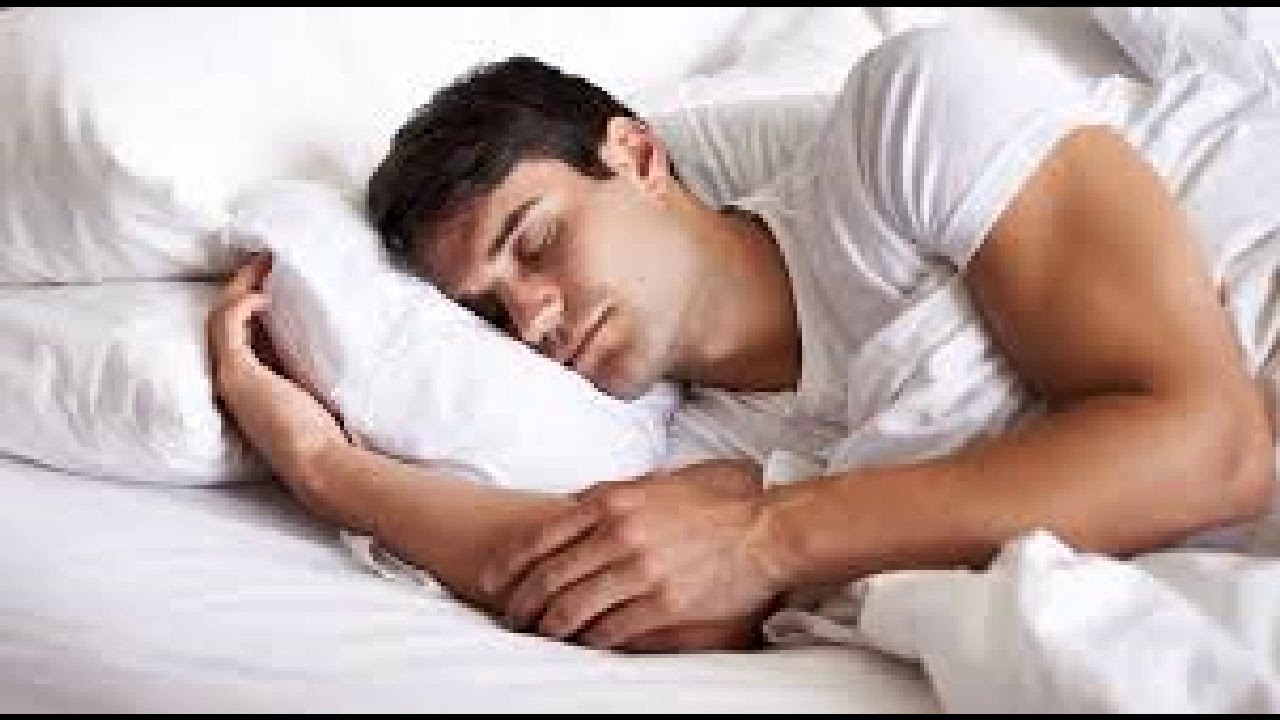 CSS Solutions
Lack of patients
Lack of identifying patients
Education and motivation of the suffering patients
Sleep Testing and Diagnosis
Orders 
Pre-authorization
Financials
Billing
Appeals

Collecting    
You have already been paid your nonrecourse guaranteed amount and CSS handles all collections from patient and insurances
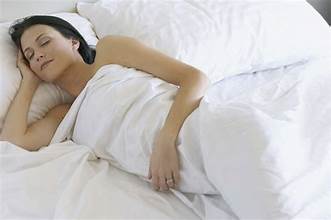 CSS Solutions
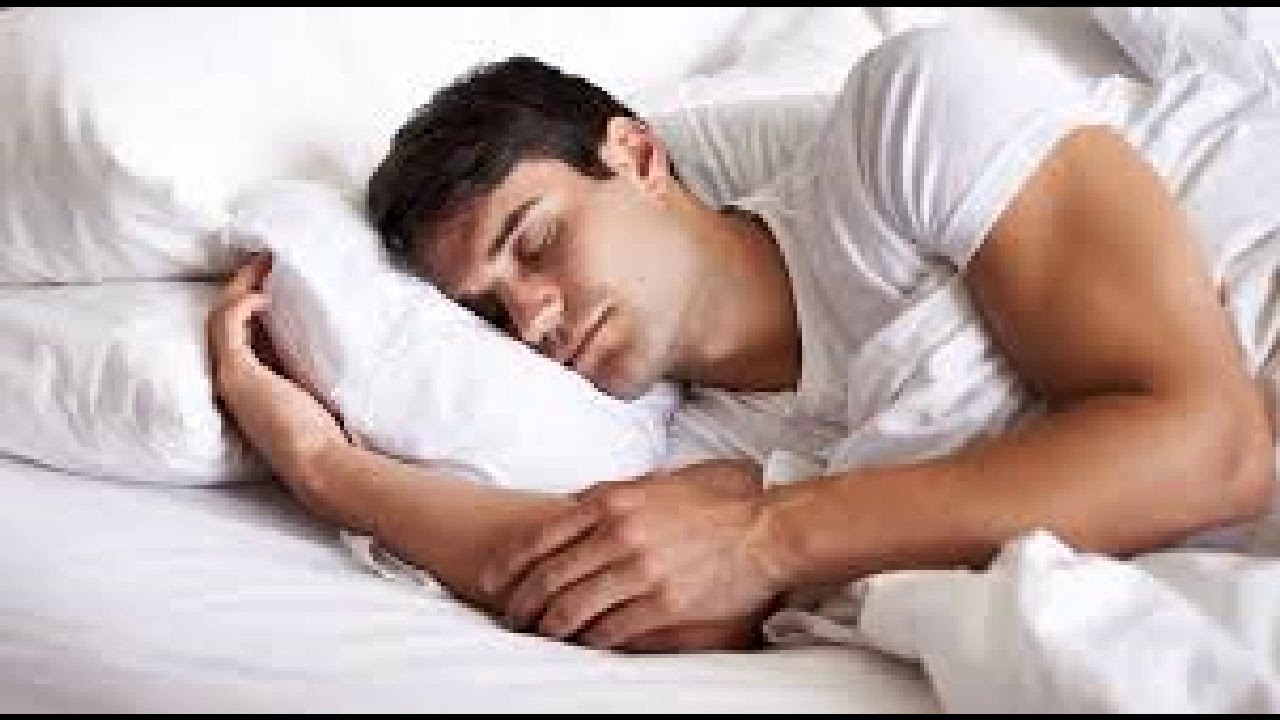 Lack of patients
Lack of identifying patients
Education and motivation of the suffering patients
Sleep Testing and Diagnosis
Orders 
Pre-authorization
Financials
Billing

Appeals
You have already been paid your nonrecourse guaranteed amount and CSS handles all appeals and denials                                                                                  

Collecting
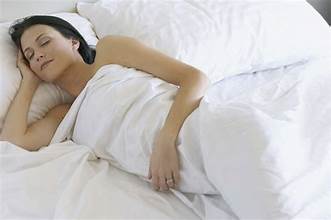 CSS Solutions
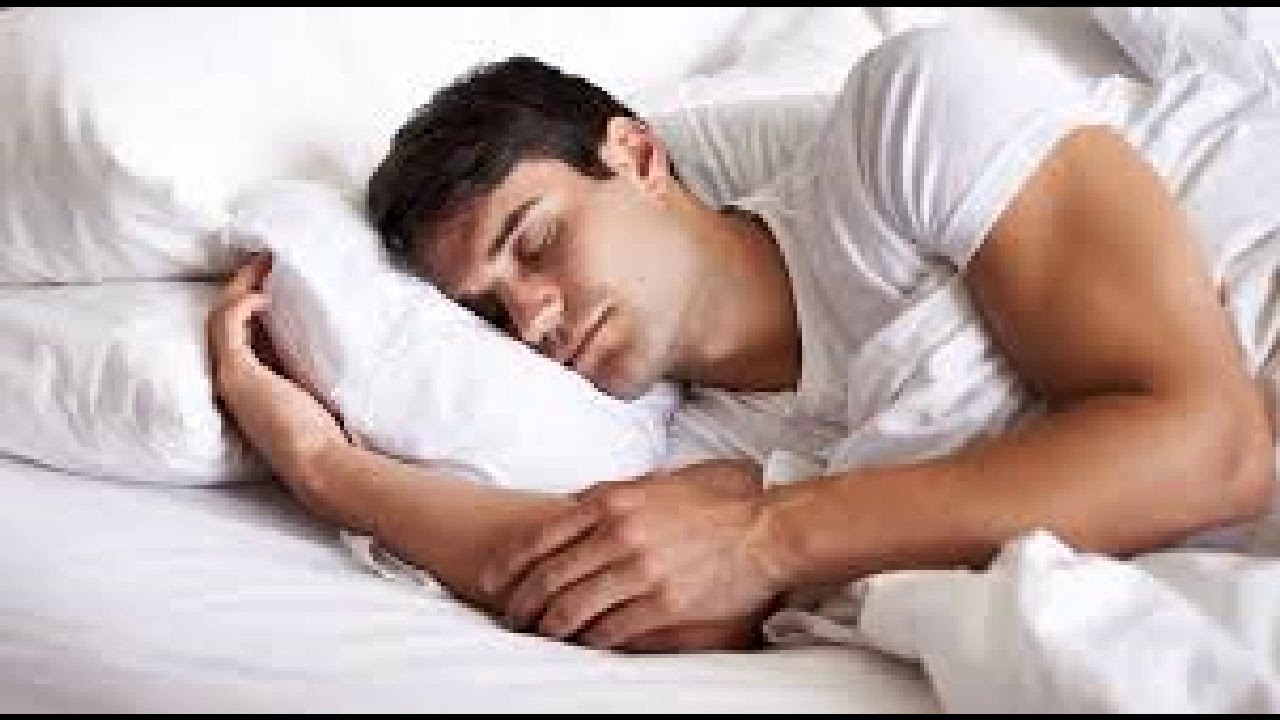 Lack of patients
Lack of identifying patients
Education and motivation of the suffering patients
Sleep Testing and Diagnosis
Orders 
Pre-authorization
Financials

Billing
You have already been paid your nonrecourse guaranteed amount and CSS handles all billing from patient and insurances                                                                                   

Appeals
Collecting
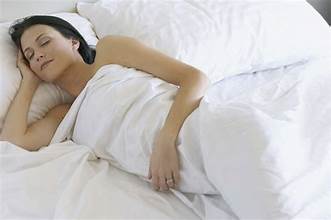 CSS Solutions
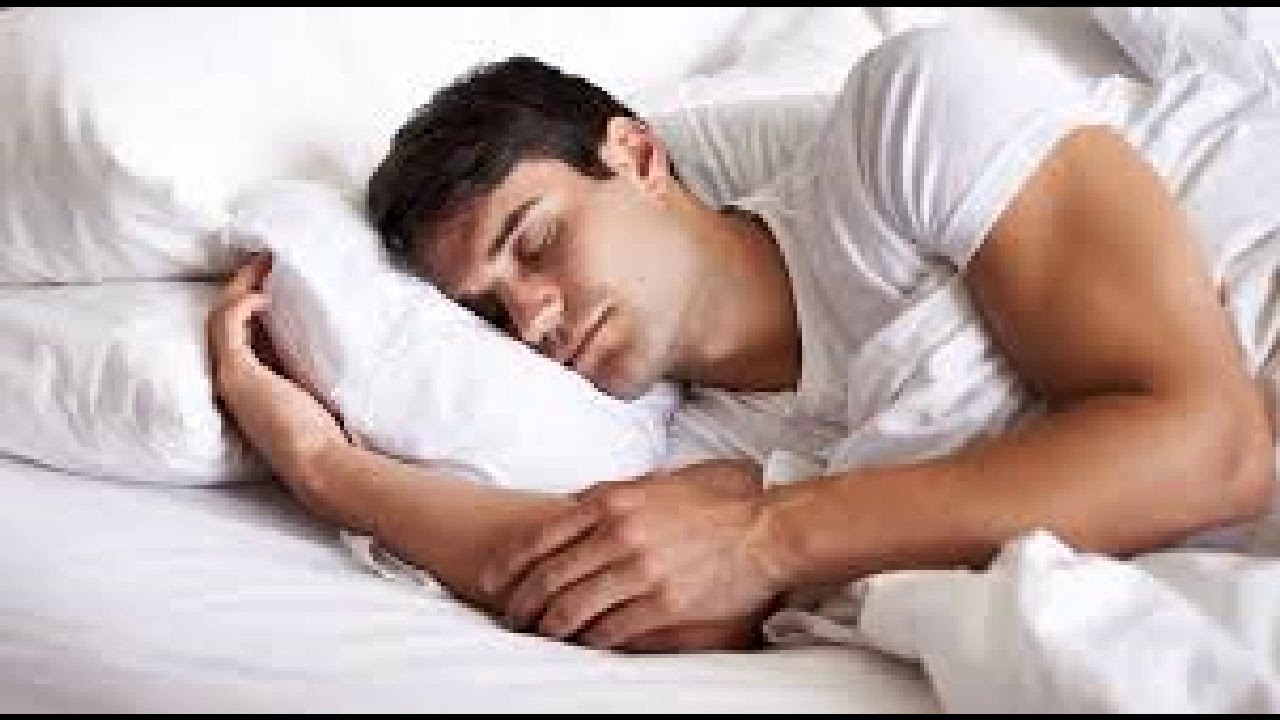 Lack of patients
Lack of identifying patients
Education and motivation of the suffering patients
Sleep Testing and Diagnosis
Orders 
Pre-authorization

Financials
Your team no longer has financial conversations with your patients. CSS handles all discussions and explanations of medical coverage or lack of.                                                                                    

Billing
Appeals
Collecting
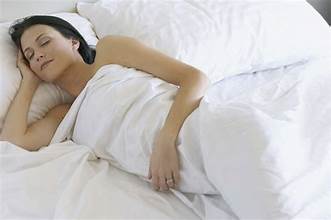 CSS Solutions
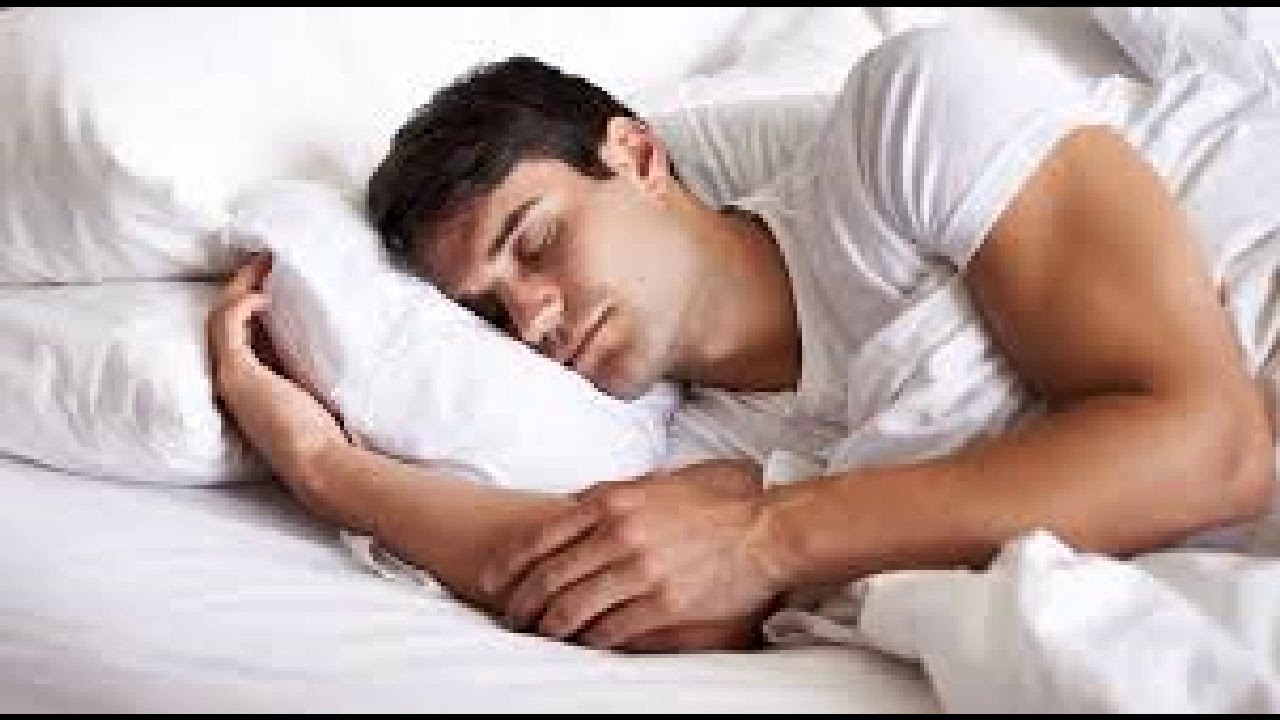 Lack of patients
Lack of identifying patients
Education and motivation of the suffering patients
Sleep Testing and Diagnosis
Orders 

Pre-authorization
CSS handles the preparation, submission, and follow-up all pre-authorizations.  Fewest in industry. Quickest industry standards.                                                                                 

Financials
Billing
Appeals
Collecting
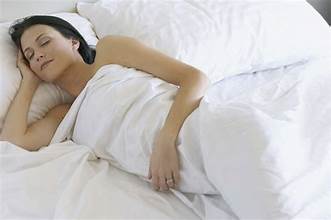 CSS Solutions
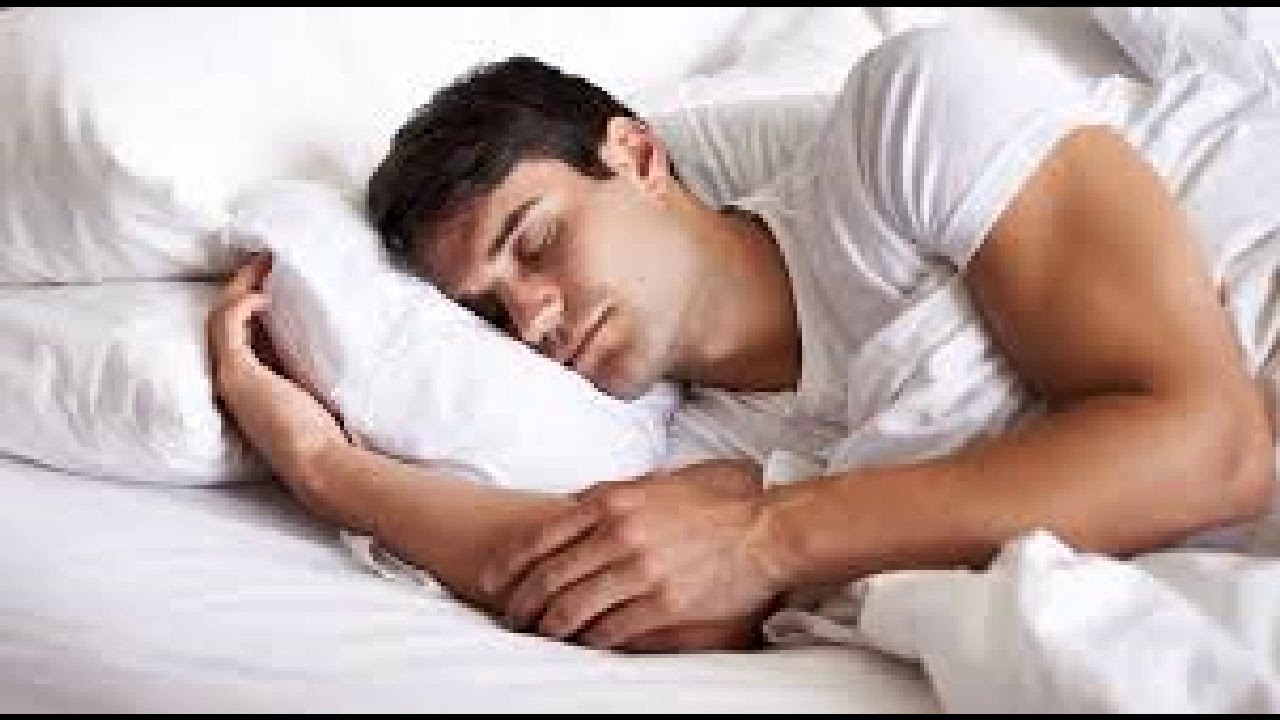 Lack of patients
Lack of identifying patients
Education and motivation of the suffering patients
Sleep Testing and Diagnosis

Orders 
CSS handles the preparation, submission, and follow-up all clinical notes and therapy orders                                                                                

Pre-authorization
Financials
Billing
Appeals
Collecting
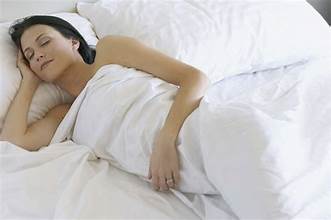 CSS Solutions
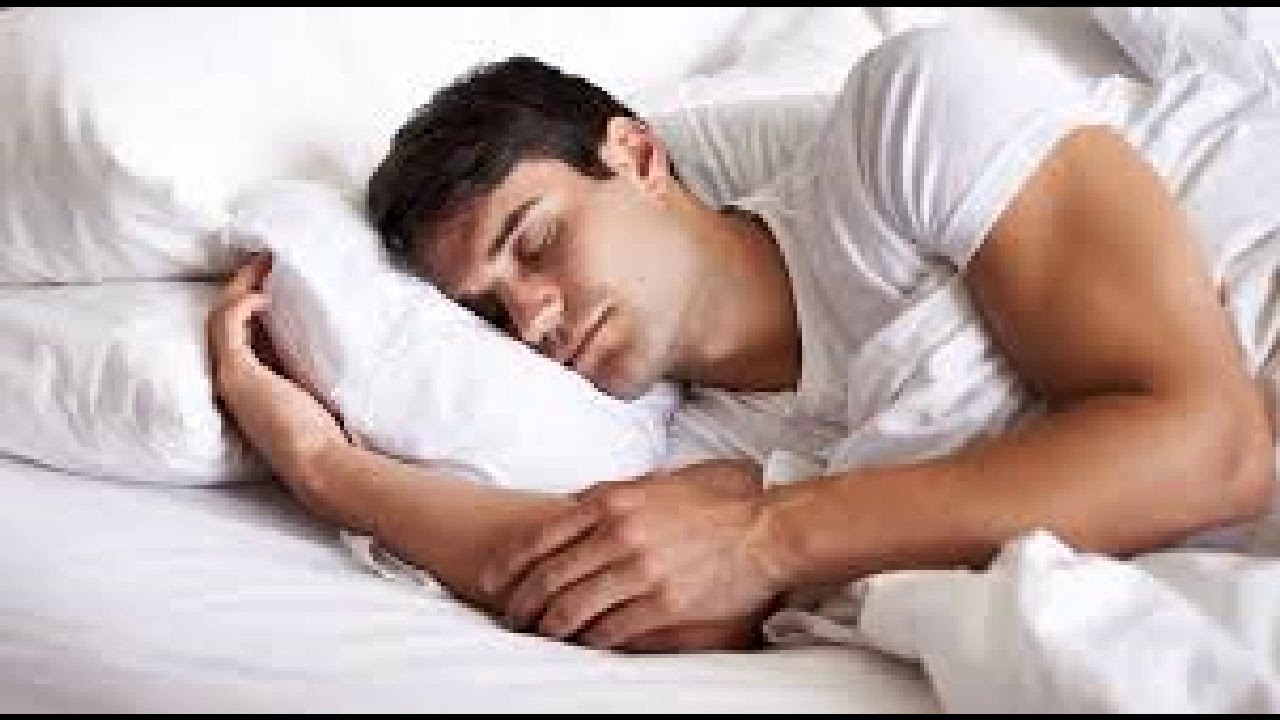 Lack of patients
Lack of identifying patients
Education and motivation of the suffering patients

Sleep Testing and Diagnosis
CSS handles the preparation, submission, and follow-up of all Sleep Testing and Diagnosis.  Quickest industry standards.                                                                                 

Orders 
Pre-authorization
Financials
Billing
Appeals
Collecting
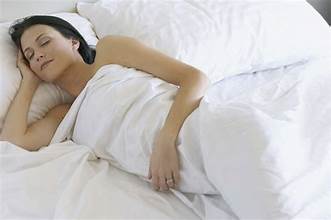 CSS Solutions
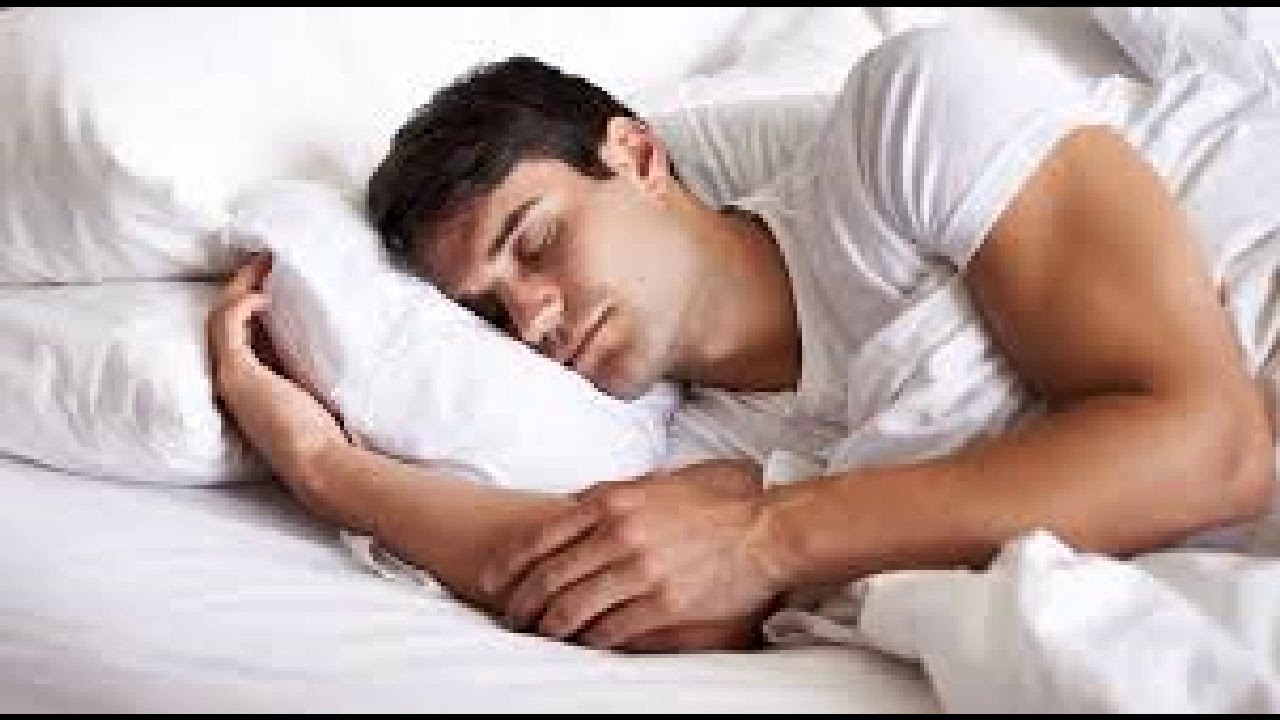 Lack of patients
Lack of identifying patients

Education and motivation of the suffering patients
CSS continuously motivates and educates your patient with every step.

Sleep Testing and Diagnosis
Orders 
Pre-authorization
Financials
Billing
Appeals
Collecting
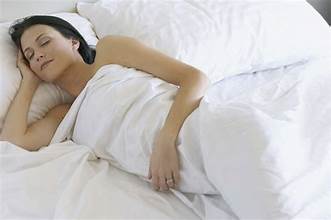 CSS Solutions
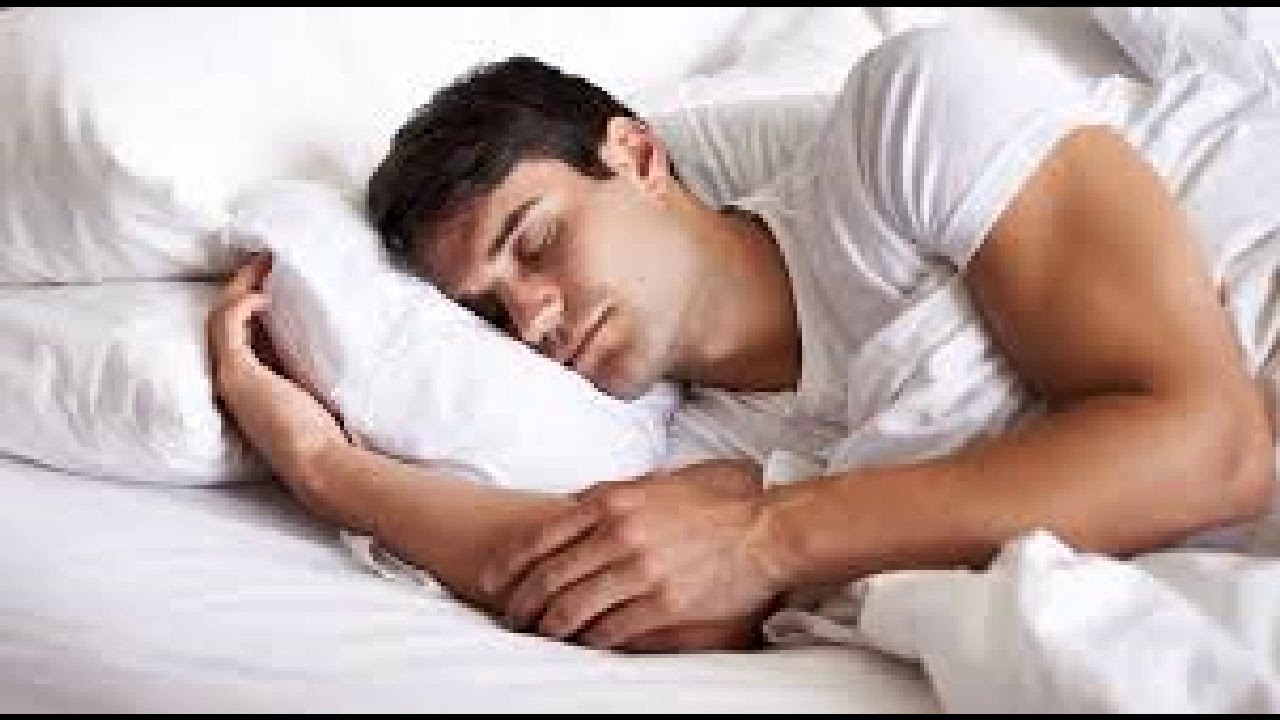 Lack of patients

Lack of identifying patients
CSS can help with paper screens, the DS3 electronic screener, or with our 
QR Code and patient info site.

Education and motivation of the suffering patients
Sleep Testing and Diagnosis
Orders 
Pre-authorization
Financials
Billing
Appeals
Collecting
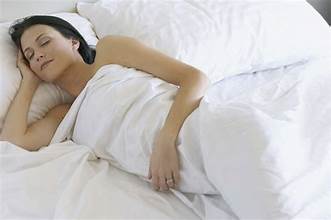 CSS Solutions
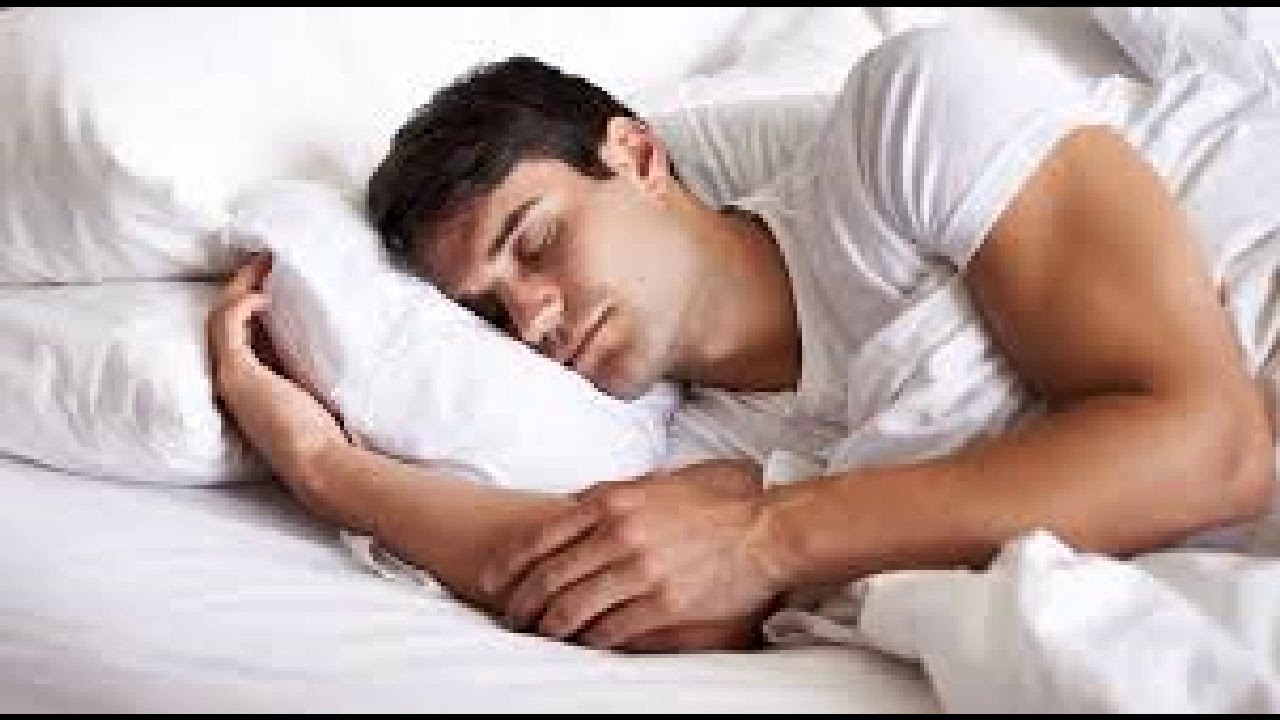 Lack of patients
Now that you are able to offer in-network benefits, physicians, sleep labs, and dme providers will be more willing to send more referrals.

Lack of identifying patients
Education and motivation of the suffering patients
Sleep Testing and Diagnosis
Orders 
Pre-authorization
Financials
Billing
Appeals
Collecting
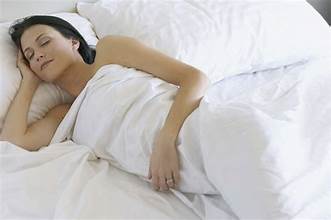 Following the CSS solution – Goal Accomplished!
WHO Does The css Program Work FOR? …
New Doc
Midway Through Career Doc
Wind Down Doc
WHO Does The css Program Work FOR? …
New Doc
Buying your first house, paying off school debt, starting your first office, starting your family.
WHO Does The css Program Work FOR? …
New Doc
Buying your first house, paying off school debt, starting your first office, starting your family
Why develop the infrastructure and spend the money for the administration of a dental sleep practice?
WHO Does The css Program Work FOR? …
New Doc
Buying your first house, paying off school debt, starting your first office, starting your family
Why develop the infrastructure and spend the money for the administration of a dental sleep practice?
Let’s start out lean and mean and make some net profit!
WHO Does The css Program Work FOR? …
New Doc
Buying your first house, paying off school debt, starting your first office, starting your family
Why develop the infrastructure and spend the money for the administration of a dental sleep practice?
Let’s start out lean and mean and make some net profit!
Each admin person is a salary of $65,000 – out of the profit - so let’s don’t hire them now at this stage of your career.
WHO Does The css Program Work FOR? …
New to DSM Doc
Midway Through Career Doc
Wind Down Doc
WHO Does The css Program Work FOR? …
New to DSM Doc
Midway Through Career Doc
   Building your palace, Positioning your practice, Maximizing your Profit, Raising your family, Living Life.
WHO Does The css Program Work FOR? …
New to DSM Doc
Midway Through Career Doc
Building your palace, Positioning your practice, Maximizing your profit, Raising your family, Living Life. 
Already busy doing the general dental things, and family things, and can’t add one more administrative component.
WHO Does The css Program Work FOR? …
New to DSM Doc
Midway Through Career Doc
Building your palace, Positioning your practice, Maximizing your profit, Raising your family, Living Life. 
Already busy doing the general dental things, and family things, and can’t add one more administrative component.
Why develop the infrastructure and spend the money for the administration of a dental sleep practice?
WHO Does The css Program Work FOR? …
New to DSM Doc
Midway Through Career Doc
Building your palace, Positioning your practice, Maximizing your profit, Raising your family, Living Life. 
already busy doing the general dental things, and family things, and can’t add one more administrative component.
Why develop the infrastructure and spend the money for the administration of a dental sleep practice?
Instead, let’s be lean and mean and make some net profit!
WHO Does The css Program Work FOR? …
New to DSM Doc
Midway Through Career Doc
Building your palace, Positioning your practice, Maximizing your profit, Raising your family, Living Life. 
already busy doing the general dental things, and family things, and can’t add one more administrative component.
Why develop the infrastructure and spend the money for the administration of a dental sleep practice?
Instead, let’s be lean and mean and make some net profit!
Each admin person is a salary of $65,000 – out of the profit - so let’s don’t hire them during this stage of your career.
WHO Does The css Program Work FOR? …
New to DSM Doc
Midway Through Career Doc
Wind Down Doc
WHO Does The css Program Work FOR? …
New to DSM Doc
Midway Through Career Doc
Wind Down Doc
   Selling your practice, Maximizing its transitional value, Golf, Travel, and Grandkids
WHO Does The css Program Work FOR? …
New to DSM Doc
Midway Through Career Doc
Wind Down Doc
 Selling your practice, Maximizing its transitional value, Golf, Travel, and Grand Kids
The old guy, like me. I have been through the above stages. Now I just want to just go home after my patients, rub on some Bengay, and Facebook my grandkids. I don’t want to administrate anything.  As a clinician, I work T,W,T from 10am to 12pm… some weeks.  Why would I want to hire anyone to do anything?
WHO Does The css Program Work FOR? …
New to DSM Doc
Midway Through Career Doc
Wind Down Doc
 Selling your practice, Maximizing its transitional value, Golf, Travel, and Grand Kids
The old guy, like me. I have been through the above stages. Now I just want to just go home after my patients, rub on some bengay, and facebook my grandkids. I don’t want to administrate anything.  As a clinician, I work T,W,T from 10am to 12pm… some weeks.  Why would I want to hire anyone to do anything?
Why develop the infrastructure and spend the money for the administration of a dental sleep practice?
WHO Does The css Program Work FOR? …
New to DSM Doc
Midway Through Career Doc
Wind Down Doc
 Selling your practice, Maximizing its transitional value, Golf, Travel, and Grand Kids
The old guy, like me. I have been through the above stages. Now I just want to just go home after my patients, rub on some bengay, and facebook my grandkids. I don’t want to administrate anything.  As a clinician, I work T,W,T from 10am to 12pm… some weeks.  Why would I want to hire anyone to do anything?
Why develop the infrastructure and spend the money for the administration of a dental sleep practice?
Let’s end up lean and mean and make some net profit!
WHO Does The css Program Work FOR? …
New to DSM Doc
Midway Through Career Doc
Wind Down Doc
 Selling your practice, Maximizing its transitional value, Golf, Travel, and Grand Kids
The old guy, like me. I have been through the above stages. Now I just want to just go home after my patients, rub on some bengay, and facebook my grandkids. I don’t want to administrate anything.  As a clinician, I work T,W,T from 10am to 12pm… some weeks.  Why would I want to hire anyone to do anything?
Why develop the infrastructure and spend the money for the administration of a dental sleep practice?
Let’s end up lean and mean and make some net profit!
Each admin person is a salary of $65,000 – out of the profit – I am not hiring any of them now.
WHO Does The css Program Work FOR? …
The failure to launch guy.
 
The corporate guy – we are the solution for the DSOs.

The guy that is not in network with 9 major medical insurance carriers.
WHO Does The css Program Work FOR? …
The Failure to Launch guy.
Really, how many times can you come to a dental sleep course and not do a sleep appliance the following week?  With the CSS Guaranteed Reimbursement Program, all your obstacles are now removed.  Now you can just screen the patient and send them to us.
WHO Does The css Program Work FOR? …
The Failure to Launch guy.
Really, how many times can you come to a dental sleep course and not do a sleep appliance the following week?
 
The Corporate Guy
We are the solution for the DSOs.  Please ask us how we can help you be successful within the DSO environment.
WHO Does The css Program Work FOR? …
The Failure to Launch guy.
Really, how many times can you come to a dental sleep course and not do a sleep appliance the following week?
 
The Corporate Guy – we are the solution for the DSOs.  Please ask us how we can help you be successful within the DSO environment.

 
The guy that is not in network with 9 major medical insurance carriers.
So, if I actually want to make net profit, and not have a $65,000 per year administrative personnel, what team members do I need?
NEW DOC
So, if I actually want to make net profit, and not have a $65,000 per year administrative personnel, what team members do I need?
NEW DOC
 
One DENTAL SLEEP COORDINATOR SPECIALIST 
an ASBA “CERTIFICATION” BOOTCAMP GRADUATE
So, if I actually want to make net profit, and not have a $65,000 per year administrative personnel, what team members do I need?
NEW DOC
 
One DENTAL SLEEP COORDINATOR SPECIALIST 
an ASBA “CERTIFICATION” BOOTCAMP GRADUATE

And they may not be full time
So, if I actually want to make net profit, and not have a $65,000 per year administrative personnel, what team members do I need?
MIDWAY THROUGH CAREER DOC
So, if I actually want to make net profit, and not have a $65,000 per year administrative personnel, what team members do I need?
MIDWAY THROUGH CAREER DOC

One DENTAL SLEEP COORDINATOR SPECIALIST 
an ASBA “CERTIFICATION” BOOTCAMP GRADUATE
So, if I actually want to make net profit, and not have a $65,000 per year administrative personnel, what team members do I need?
MIDWAY THROUGH CAREER DOC
 
One DENTAL SLEEP COORDINATOR SPECIALIST 
an ASBA “CERTIFICATION” BOOTCAMP GRADUATE

And they may not be full time
So, if I actually want to make net profit, and not have a $65,000 per year administrative personnel, what team members do I need?
WIND DOWN DOC
So, if I actually want to make net profit, and not have a $65,000 per year administrative personnel, what team members do I need?
WIND DOWN DOC
 
One DENTAL SLEEP COORDINATOR SPECIALIST 
an ASBA “CERTIFICATION” BOOTCAMP GRADUATE
So, if I actually want to make net profit, and not have a $65,000 per year administrative personnel, what team members do I need?
Wind Down DOC
 
One DENTAL SLEEP COORDINATOR SPECIALIST 
an ASBA “CERTIFICATION” BOOTCAMP GRADUATE

And they may not be full time
What is Keeping You From Doing More Cases?
Are you having trouble getting patients to say yes to finances?
Are you not getting paid enough consistently, claim after claim, by the insurance companies even when you did get a “yes”?
Does it take too much time fighting with the insurance companies?
Does your staff struggle with explaining medical benefits?
Expensive costs for billing set-up, prior auths and benefit verification for the case to not even go through?
What is Keeping You From Doing More Cases?
Are you having trouble getting patients to say yes to finances?
What is Keeping You From Doing More Cases?
Are you having trouble getting patients to say yes to finances?
Are you not getting paid enough consistently, claim after claim, by the insurance companies even when you did get a “yes”?
What is Keeping You From Doing More Cases?
Are you having trouble getting patients to say yes to finances?
Are you not getting paid enough consistently, claim after claim, by the insurance companies even when you did get a “yes”?
Does it take too much time fighting with the insurance companies to receive what little they finally give you?
What is Keeping You From Doing More Cases?
Are you having trouble getting patients to say yes to finances?
Are you not getting paid enough consistently, claim after claim, by the insurance companies even when you did get a “yes”?
Does it take too much time fighting with the insurance companies?
Does your staff struggle with explaining medical benefits?
What is Keeping You From Doing More Cases?
Are you having trouble getting patients to say yes to finances?
Are you not getting paid enough consistently, claim after claim, by the insurance companies even when you did get a “yes”?
Does it take too much time fighting with the insurance companies?
Does your staff struggle with explaining medical benefits?
Expensive costs for billing set-up, prior auths and benefit verification … for the case to not even go through?
A True turn-key Service So You … GET more yeses … make a true net profit
This is not a billing service.  It is a precise system of success.
A True turn-key Service So You … GET more yeses … make a true net profit
This is not a billing service.  It is a precise system of success.
Taking away all the administrative roles from your staff.
A True turn-key Service So You … GET more yeses … make a true net profit
This is not a billing service.  It is a precise system of success.
Taking away all the administrative roles from your staff.
You send what you have on the patient and CSS takes it from there allowing you and your team to return to doing Crowns, Implants, Ortho.
A True turn-key Service So You … GET more yeses … make a true net profit
This is not a billing service.  It is a precise system of success.
Taking away all the administrative roles from your staff.
You send what you have on the patient and CSS takes it from there allowing you and your team to return to doing Crowns, Implants, Ortho.
One company to call to fulfill all missing pieces including, when necessary, sleep testing, diagnosis, telemedicine, insurance authorization, billing to patients and insurances, collecting from patients and insurances.
Benefits of IN-Network … gets more yeses!
Through In-Network contracts CSS gets the lowest OOP cost to the patient, which gets more yeses.
Benefits of IN-Network … gets more yeses!
Through In-Network contracts CSS gets the lowest OOP cost to the patient, which gets more yeses.
Reduced requirement of prior authorizations moving your patient immediately into therapy.
Benefits of IN-Network … gets more yeses!
Through In-Network contracts CSS gets the lowest OOP cost to the patient, which gets more yeses.
Reduced requirement of prior authorizations moving your patient immediately into therapy.
Even when needed, Prior Authorizations are obtained much faster when in-network, significant number are in as little as 3 business days and very rarely go over 2 weeks.
Benefits of IN-Network … gets more yeses!
Through In-Network contracts CSS gets the lowest OOP cost to the patient, which gets more yeses.
Reduced requirement of prior authorizations moving your patient immediately into therapy.
Even when needed, Prior authorizations are obtained much faster when in-network, significant number are in as little as 3 business days and very rarely go over 2 weeks.
Get more referrals from your referring physicians by saying you have access to In-Network Medical benefits.
Benefits of IN-Network … gets more yeses!
Through In-Network contracts CSS gets the lowest OOP cost to the patient, which gets more yeses.
Reduced requirement of prior authorizations moving your patient immediately into therapy.
Even when needed, Prior authorizations are obtained much faster when in-network, significant number are in as little as 3 business days and very rarely go over 2 weeks.
Get more referrals from your referring physicians by saying you have access to In-Network.
As our client list grows, GAP exceptions will be eliminated.
Keeps Your Office focused on Dentistry
Not fighting with insurance companies.
Keeps Your Office focused on Dentistry
Not fighting with insurance companies.
Not explaining financials which keeps the cost conversation out of your office.
Keeps Your Office focused on Dentistry
Not fighting with insurance companies.
Not explaining financials which keeps the cost conversation out of your office.
When patient does not move forward due to remaining deductible, CSS Re-Verifies deductibles monthly, so they don’t get lost.
Keeps Your Office focused on Dentistry
Not fighting with insurance companies.
Not explaining financials which keeps the cost conversation out of your office.
When patient does not move forward due to remaining deductible, CSS Re-Verifies deductibles monthly, so they don’t get lost.
Screen the patient, send us what you have, and we will let you know when to complete the next step.
How does css solve the main Dental Sleep Medicine Pain Points?
We reduce staff time by explaining all the finances and educating the patient at each step of the way.
How does css solve the main Dental Sleep Medicine Pain Points?
We reduce staff time by explaining all the finances and educating the patient at each step of the way.
We handle the telemedicine visits and sleep testing to make sure the patient has a condition that can be treated by OAT.
How does css solve the main Dental Sleep Medicine Pain Points?
We reduce staff time by explaining all the finances and educating the patient at each step of the way.
We handle the telemedicine visits and sleep testing to make sure the patient has a condition that can be treated by OAT.
By reducing time to authorization, we keep patients motivated and moving forward.
How does css solve the main Dental Sleep Medicine Pain Points?
We reduce staff time by explaining all the finances and educating the patient at each step of the way.
We handle the telemedicine visits and sleep testing to make sure the patient has a condition that can be treated by OAT.
By reducing time to authorization, we keep patients motivated.
We stabilize reimbursement to your office so you always know what and when you will be paid.
Okay, here is the line of people waiting to get into your office
So many of you are worried about the 3 that have $5000 in their back pocket…
But What if Each one of these people had $2000 in their pocket…. Which one of these would you turn away?
One a week = $ 100,000 Guaranteed revenue per year
One a day = $ 500,000 Guaranteed revenue per year
One in the morning and one in the afternoon = $ 1,000,000 Guaranteed revenue per year
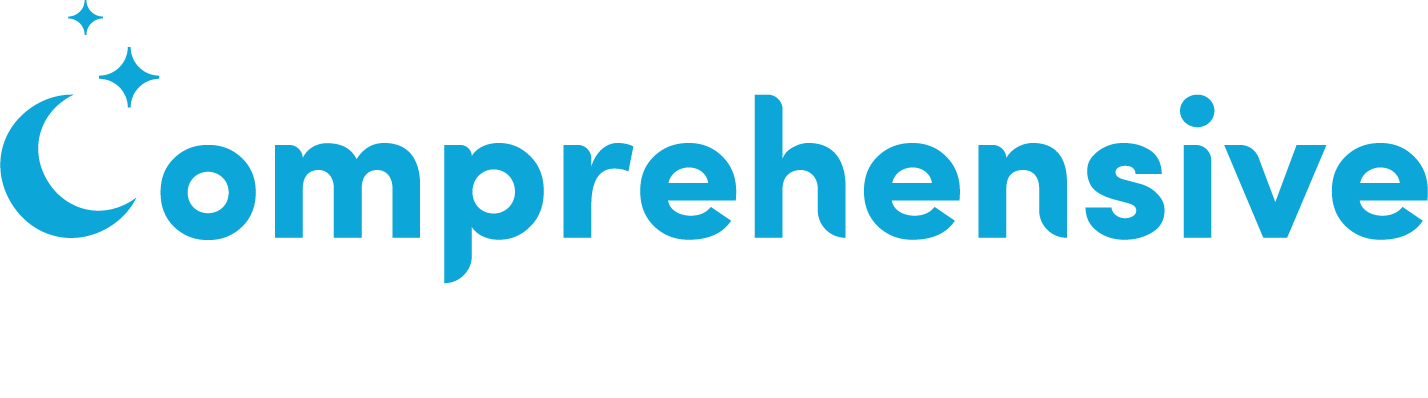 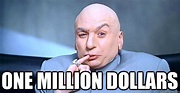 One in the morning and one in the afternoon = $ 1,000,000 Guaranteed revenue per year
Pays You a FLAT fee for Service Rendered
No more accounts receivables
You get the money by the 15th of the month after you provide the service
$2,000
$1,600
INCOME 
PER CSS-TREATED PATIENT
DOLLARS PER CHAIR HOUR
Doubles the current best 
high-income 
procedures
But wait, there’s more …
Our very special ASBA Offer
Our very special ASBA Offer$2,000  for each case successfully  put through the CSS Systemplus, we will pay  up to $375 on the Gergen Lab bill for any one of the 3 …Gergen Dorsal, Gergen Herbst, or TAP
Our very special ASBA Offer?$2,000 for each case successfully  put through the CSS Systemplus, we will pay  up to $375 on the Gergen Lab bill for any one of the 3 …Gergen Dorsal, Gergen Herbst, or TAP $2000 plus a Free Appliance = true net profit!
Our very VERY special ASBA Offer?$2000+ a Free Appliance*+We will even cover the $99 DS3 billing Software*= true net profit!* no minimum or maximum number of cases for the first quarter
Our very special ASBA Offer?$2000 + Appliance + Software*$99 DS3 Billing access and $375 Appliance continues perpetually with minimal 6 successful cases per quarter true net profit!
Comprehensive Sleep Guaranteed Reimbursement Programthe true 100% turnkey systemQuestionS?